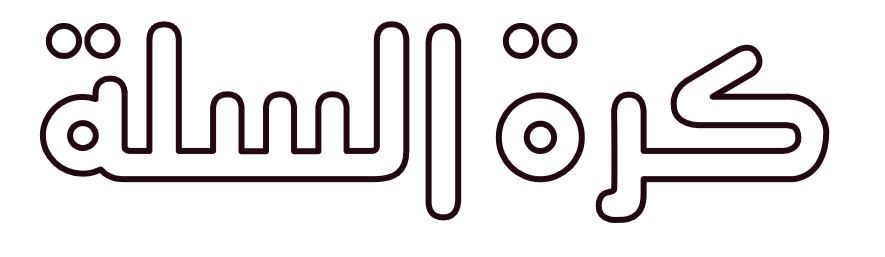 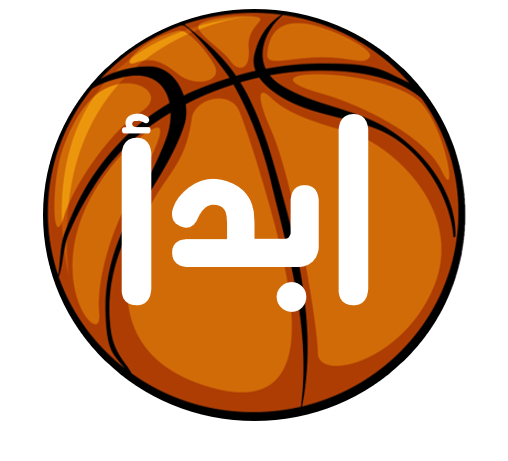 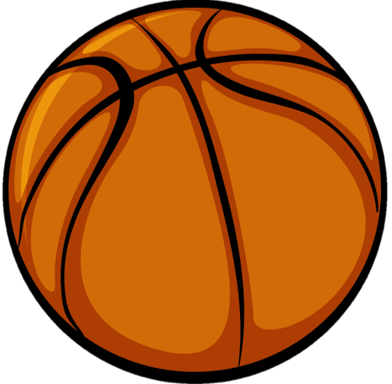 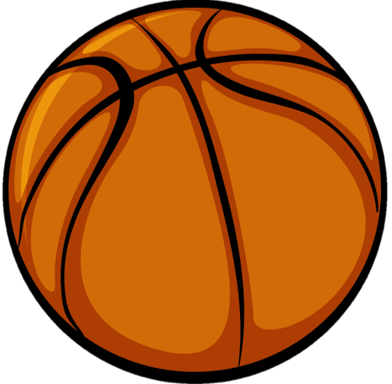 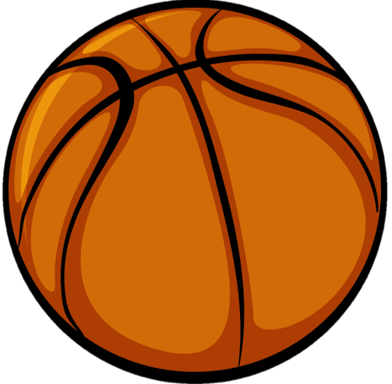 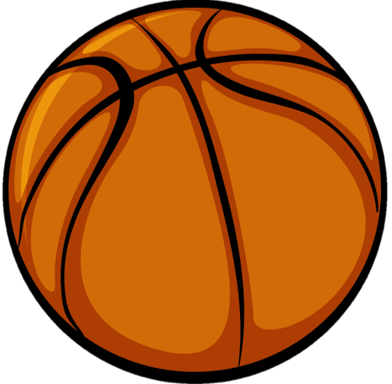 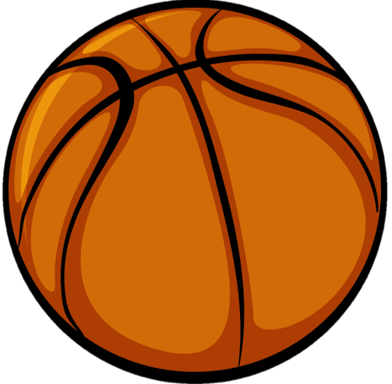 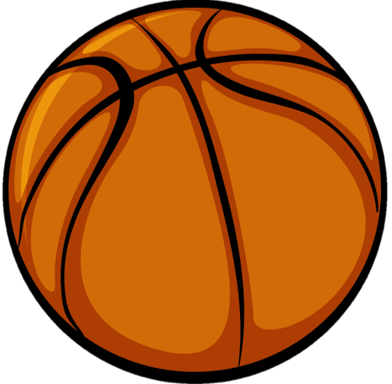 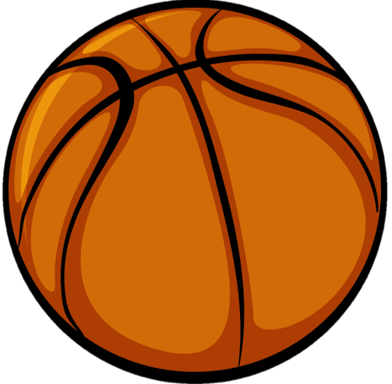 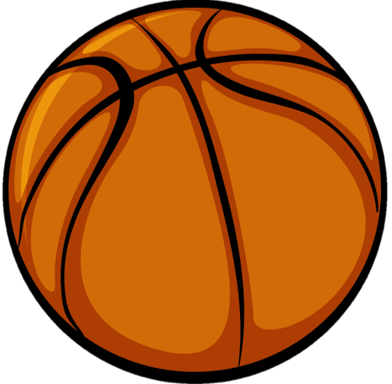 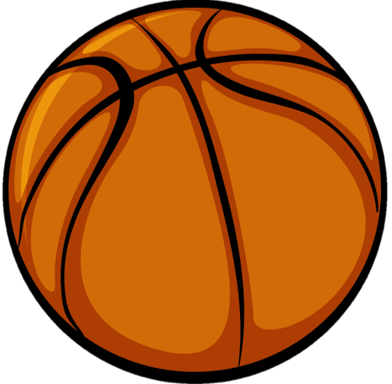 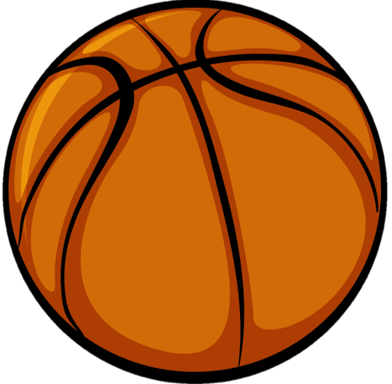 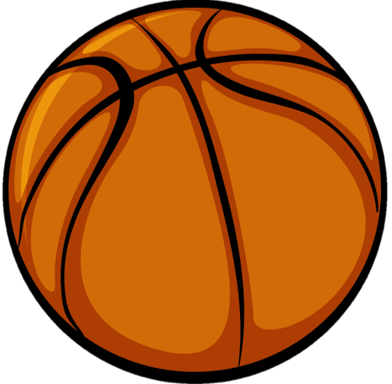 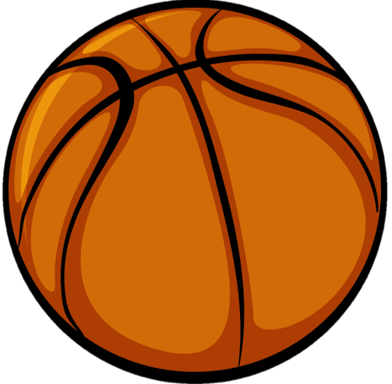 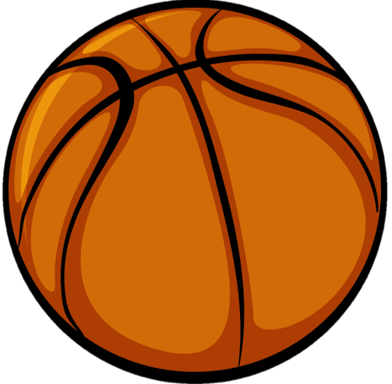 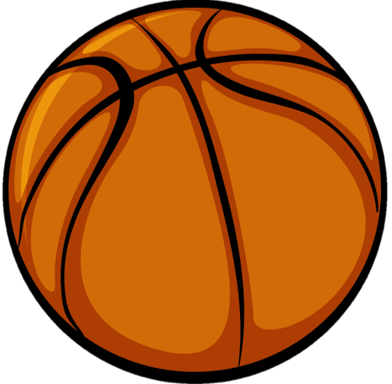 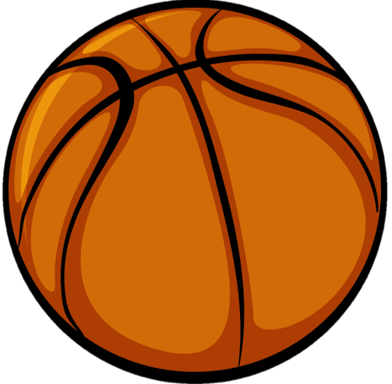 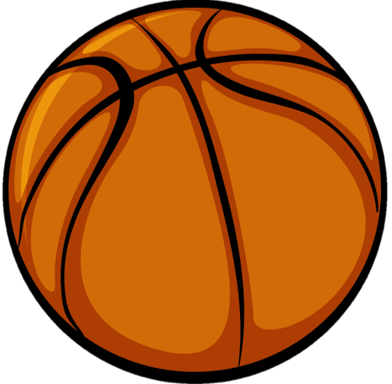 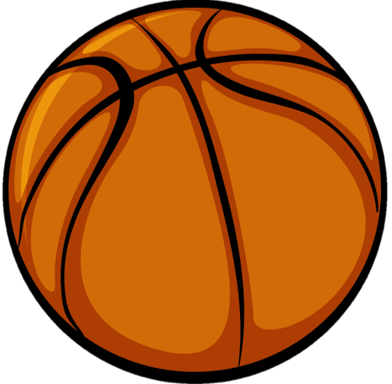 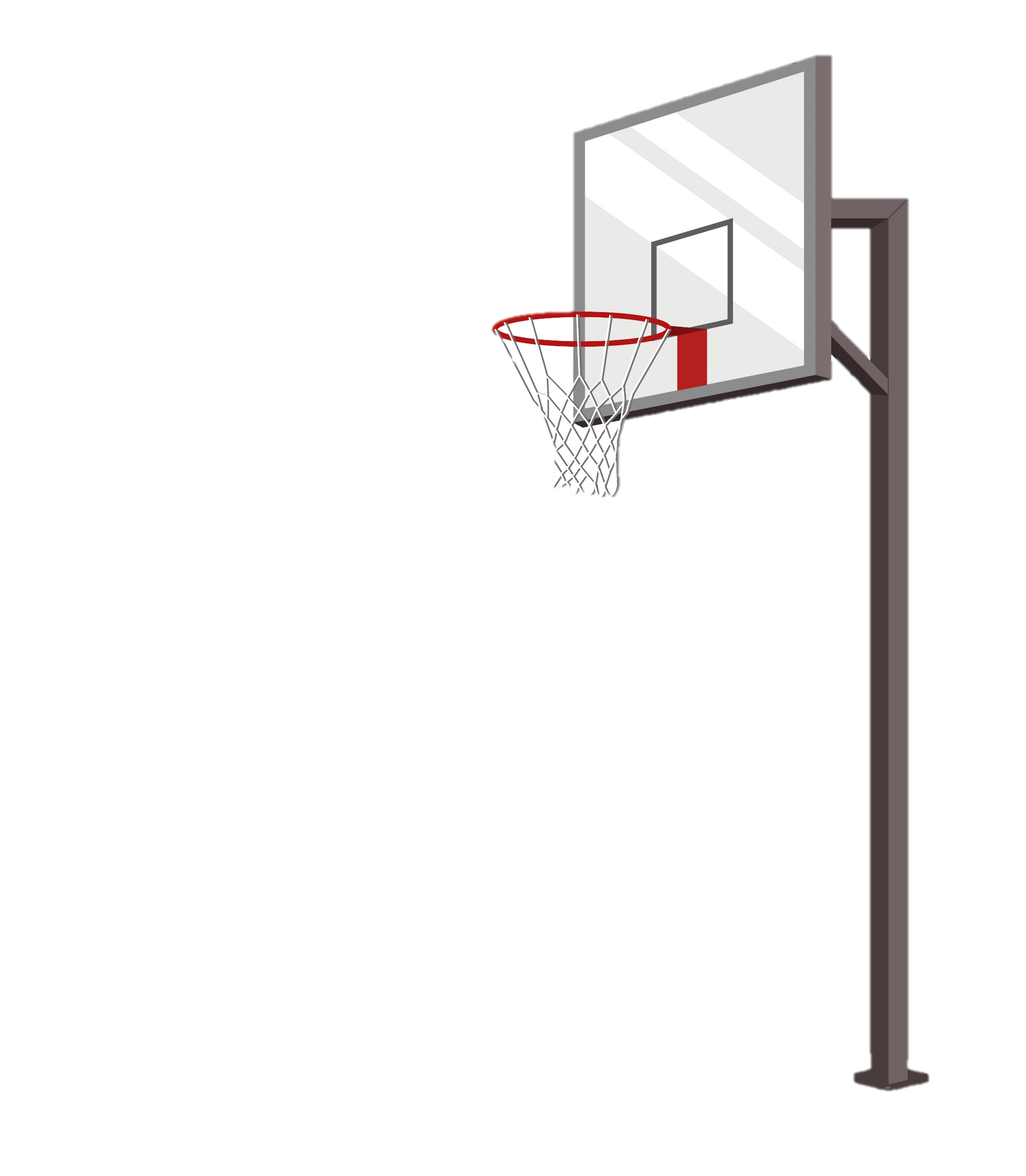 ( اكتب السـؤال هُنـا )
اكتب إجابة صحيحة هنا
اكتب إجابة خاطئة هنا
اكتب إجابة خاطئة هنا
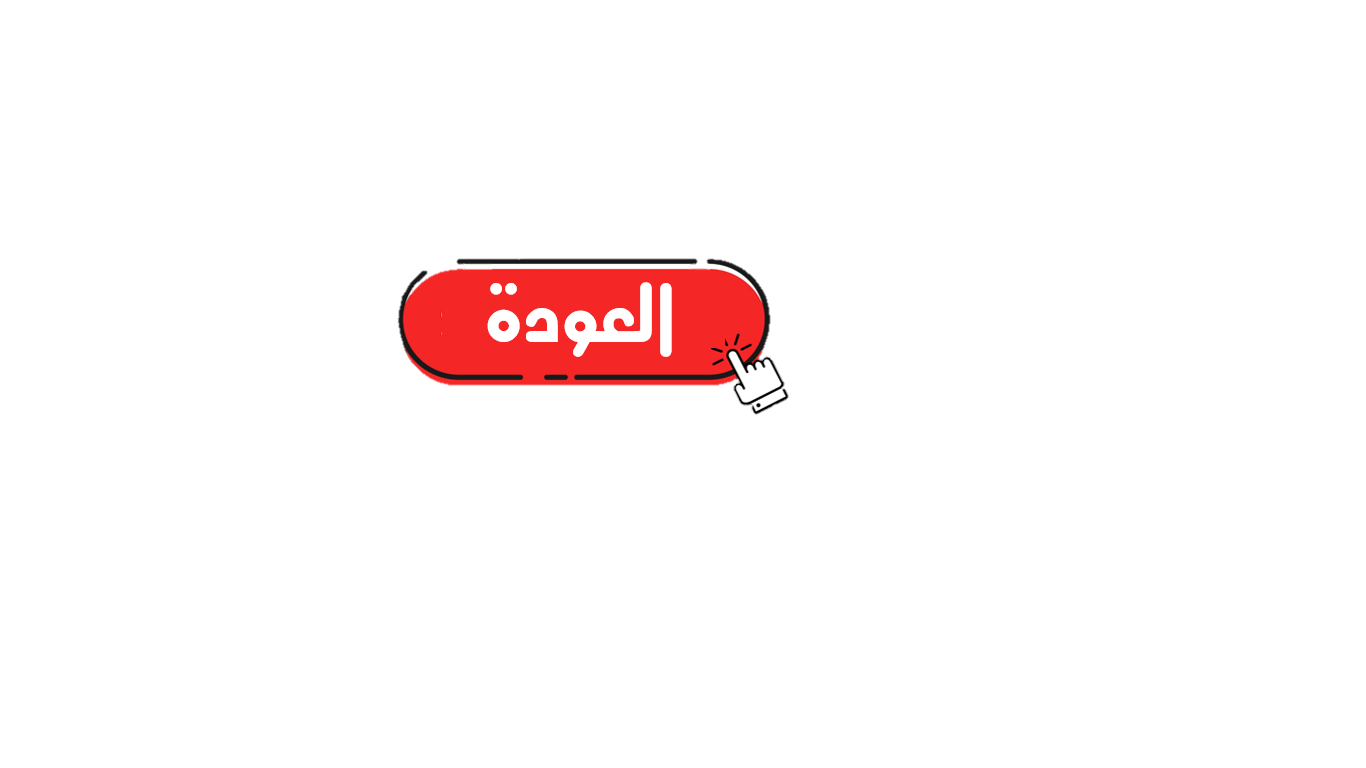 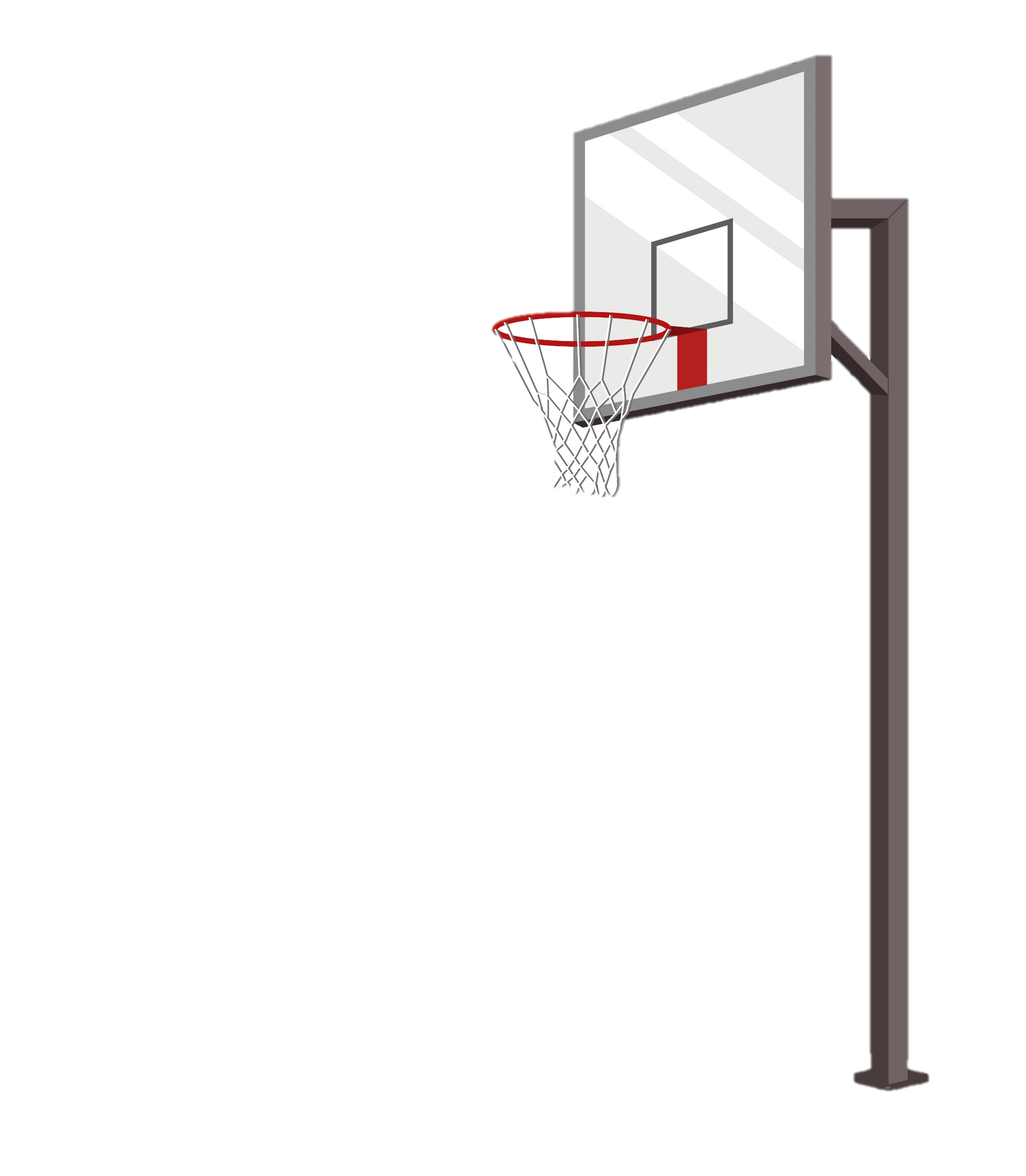 ( اكتب السـؤال هُنـا )
اكتب إجابة خاطئة هنا
اكتب إجابة خاطئة هنا
اكتب إجابة صحيحة هنا
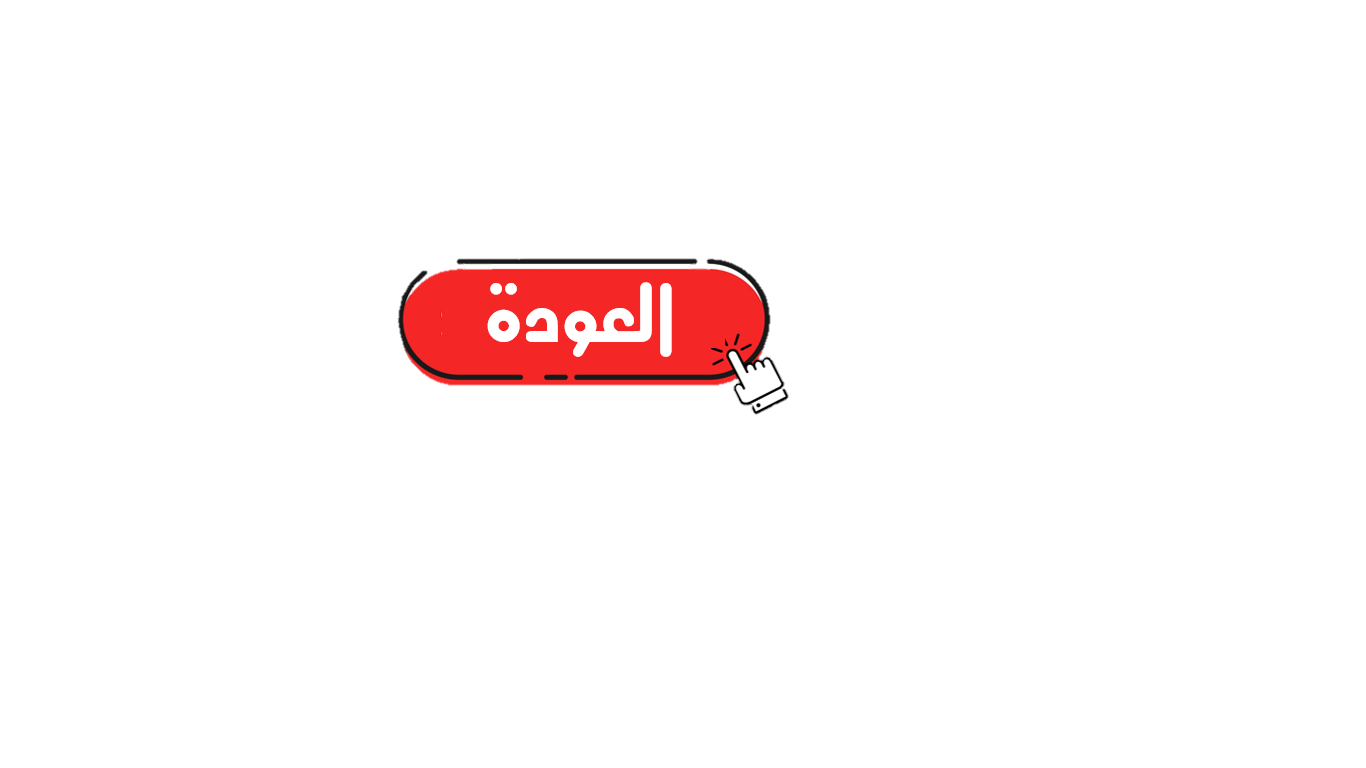 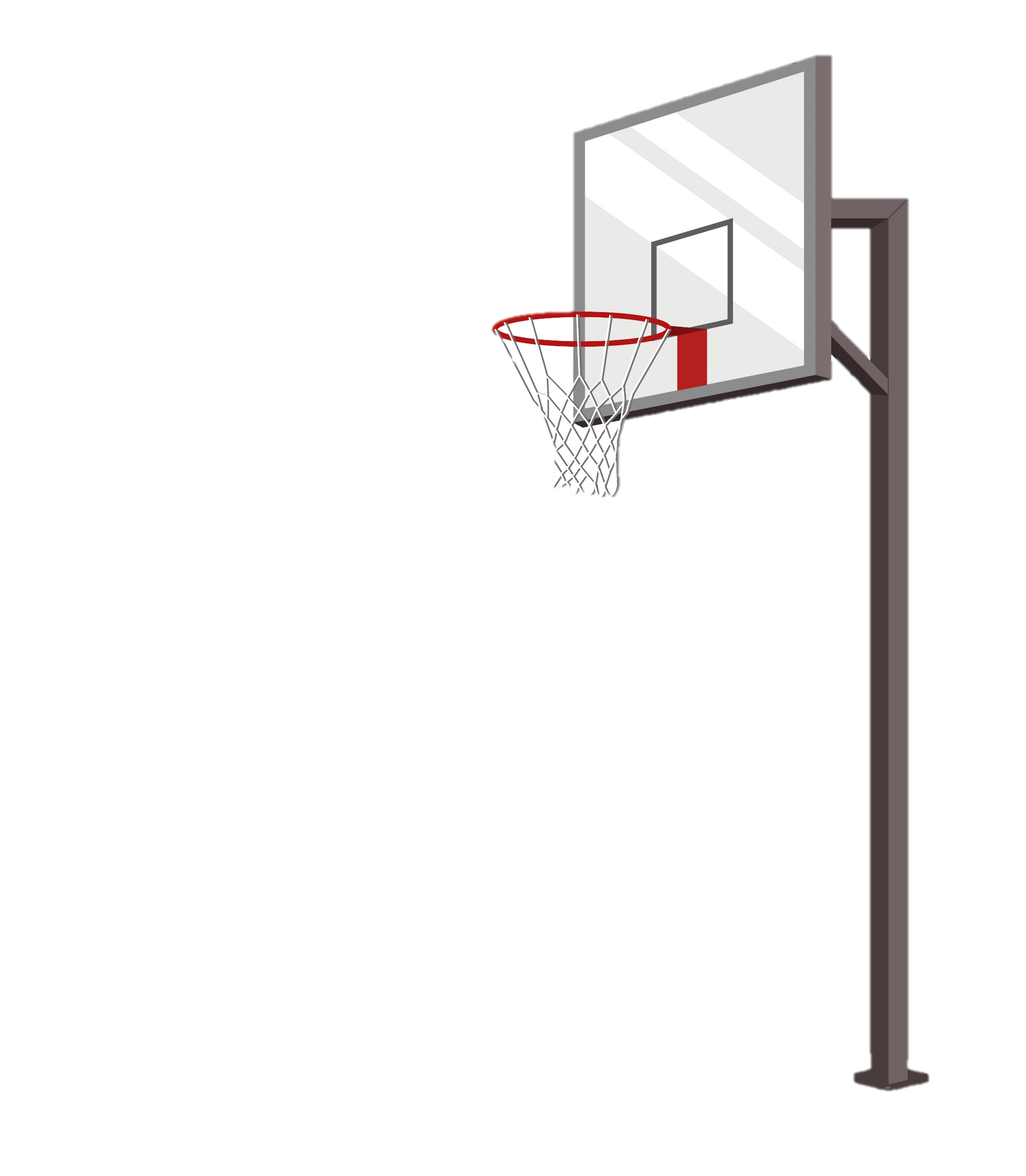 ( اكتب السـؤال هُنـا )
اكتب إجابة خاطئة هنا
اكتب إجابة خاطئة هنا
اكتب إجابة صحيحة هنا
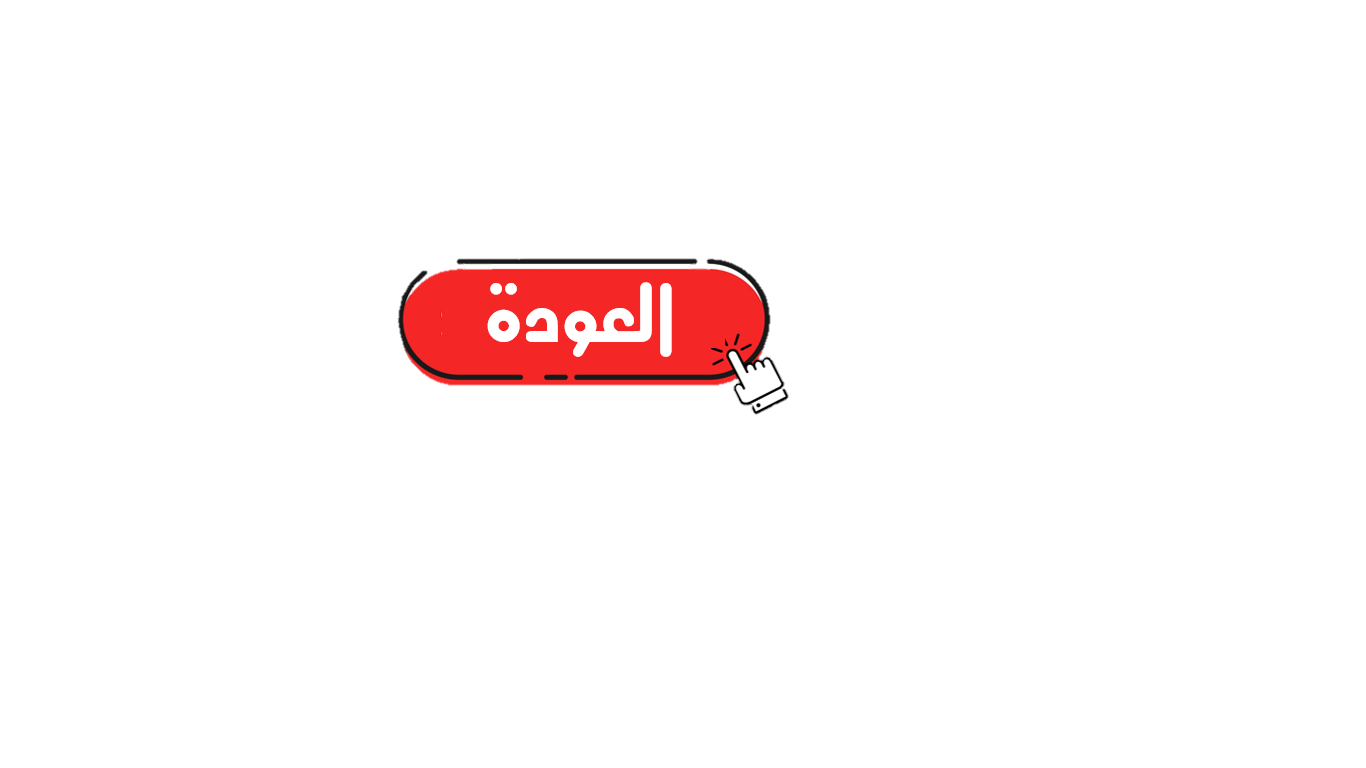 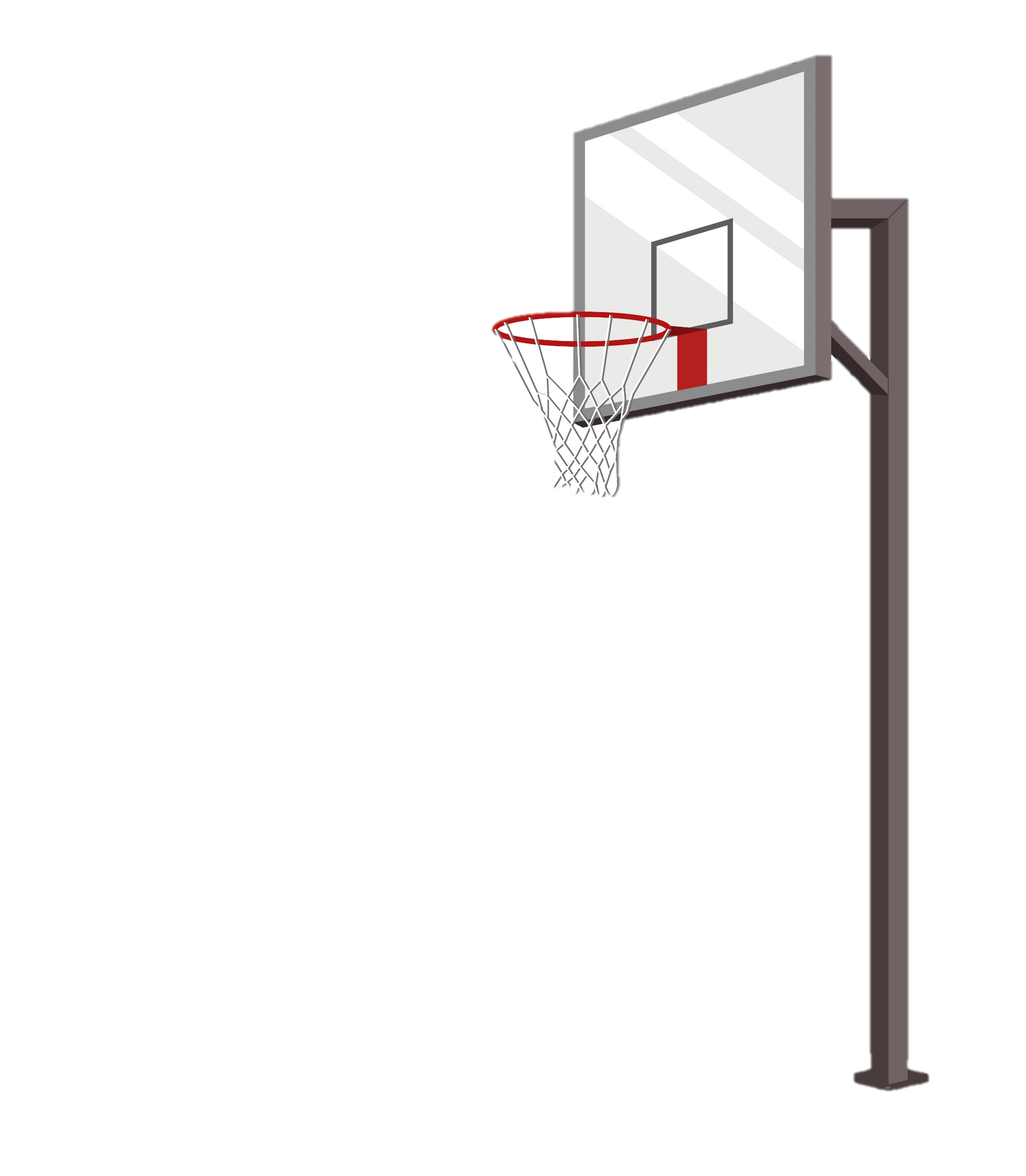 ( اكتب السـؤال هُنـا )
اكتب إجابة صحيحة هنا
اكتب إجابة خاطئة هنا
اكتب إجابة خاطئة هنا
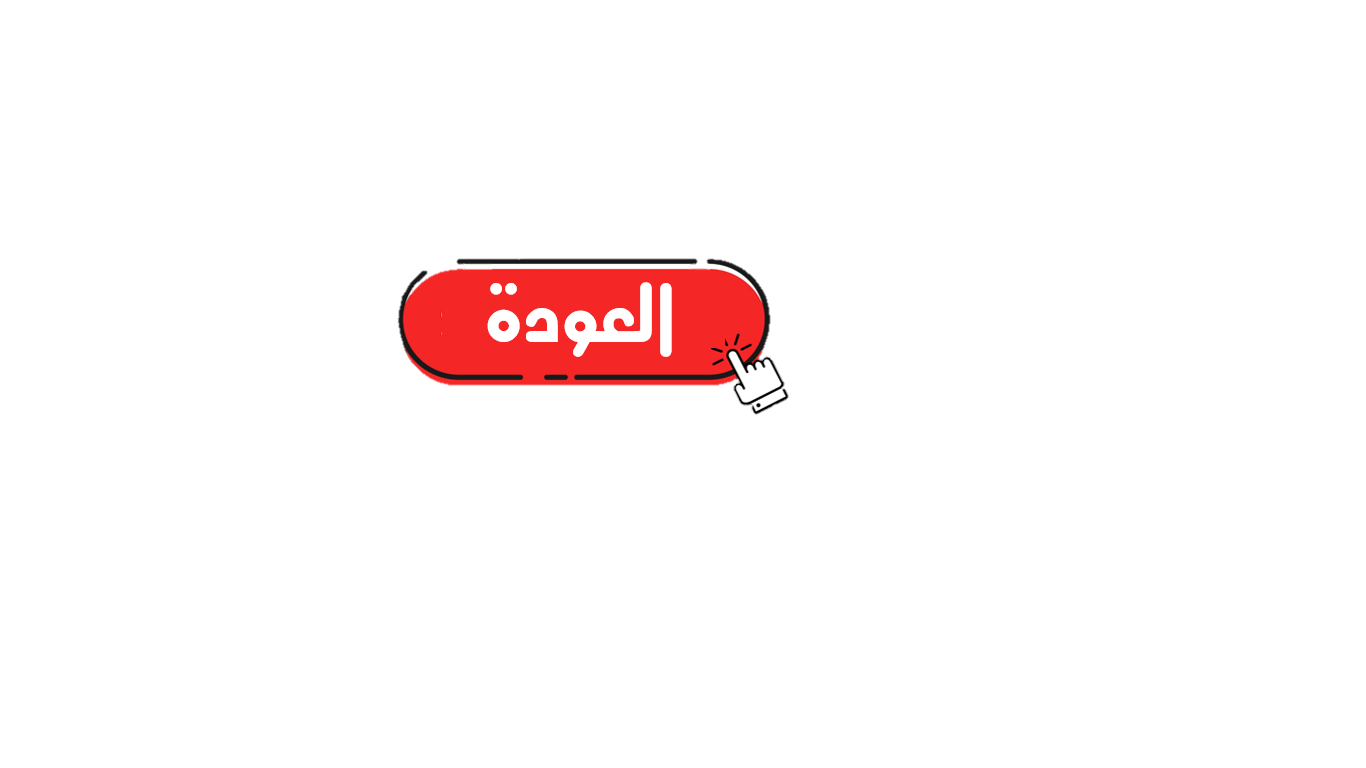 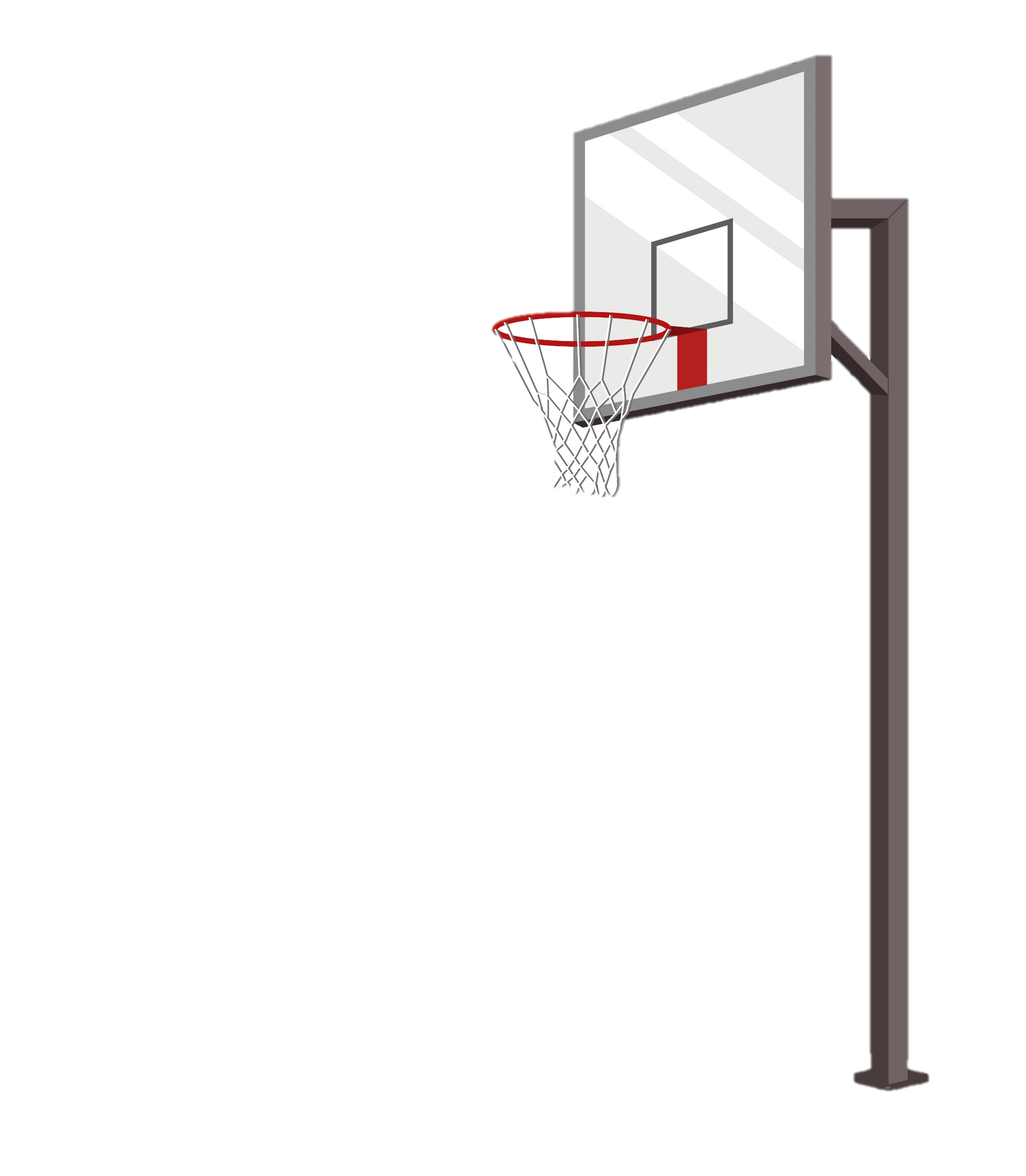 ( اكتب السـؤال هُنـا )
اكتب إجابة خاطئة هنا
اكتب إجابة خاطئة هنا
اكتب إجابة صحيحة هنا
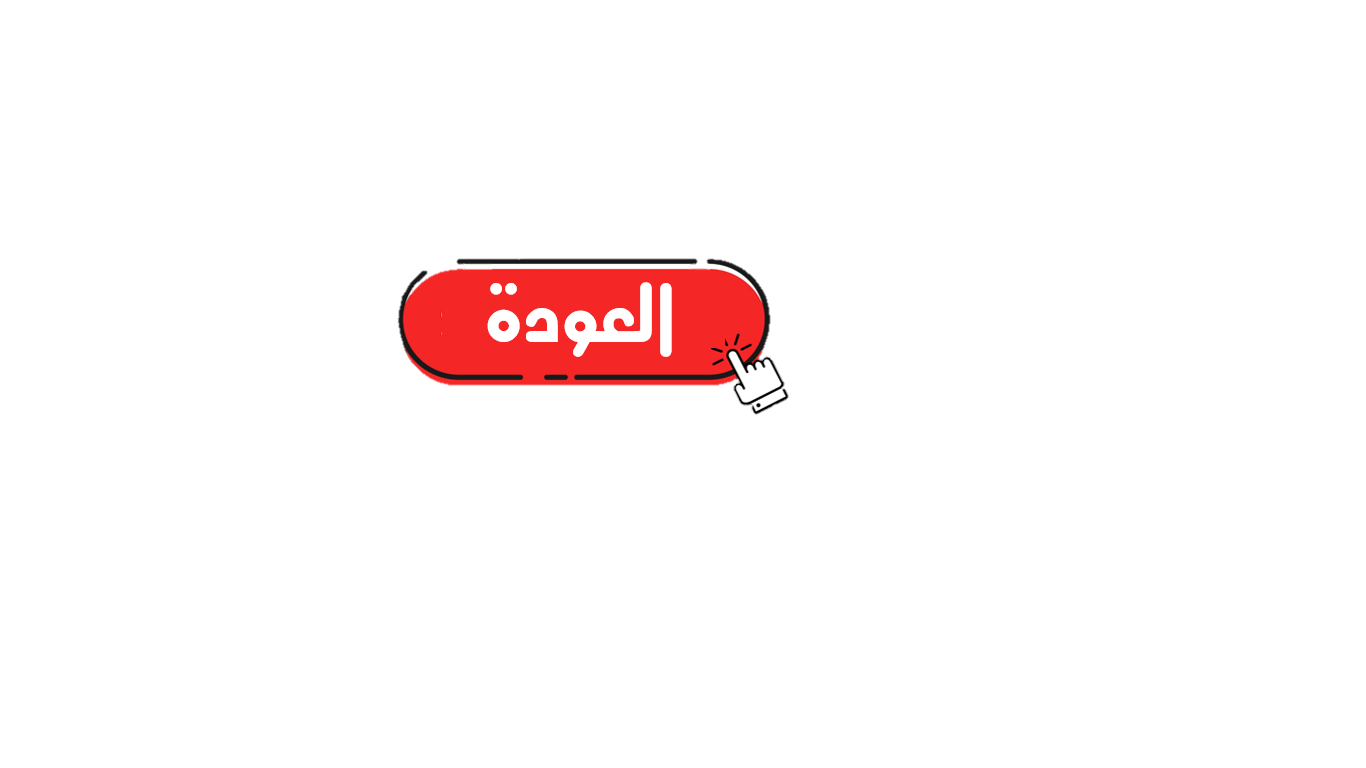 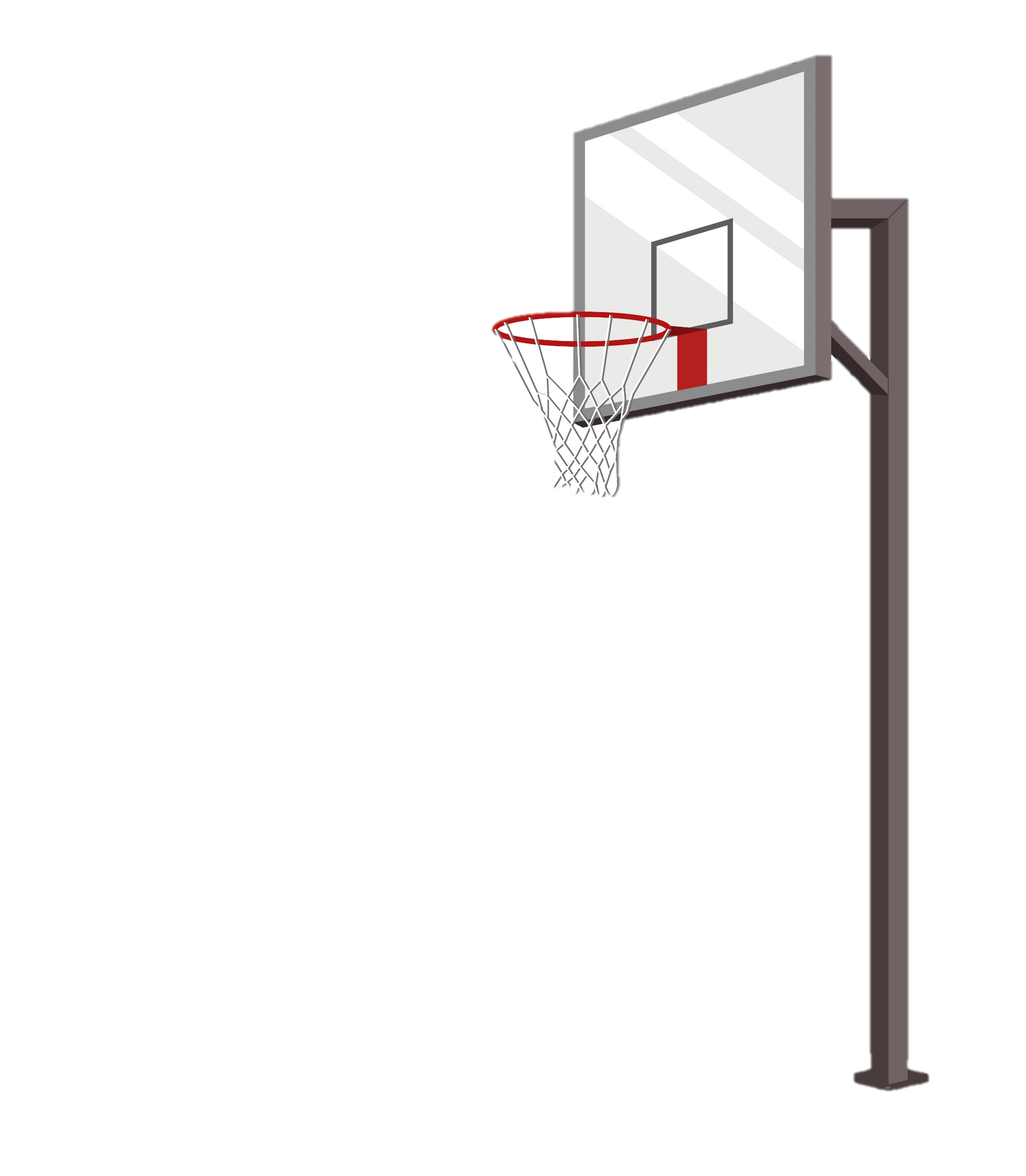 ( اكتب السـؤال هُنـا )
اكتب إجابة خاطئة هنا
اكتب إجابة خاطئة هنا
اكتب إجابة صحيحة هنا
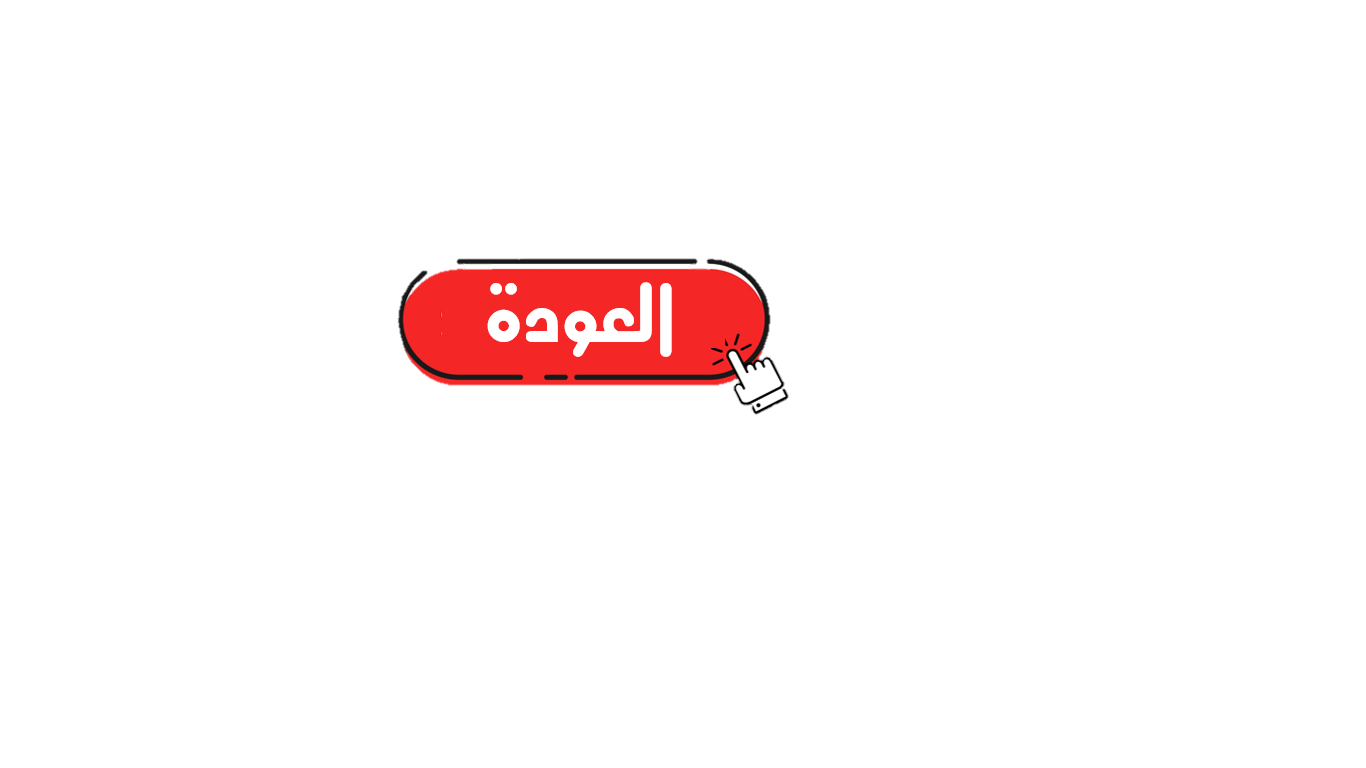 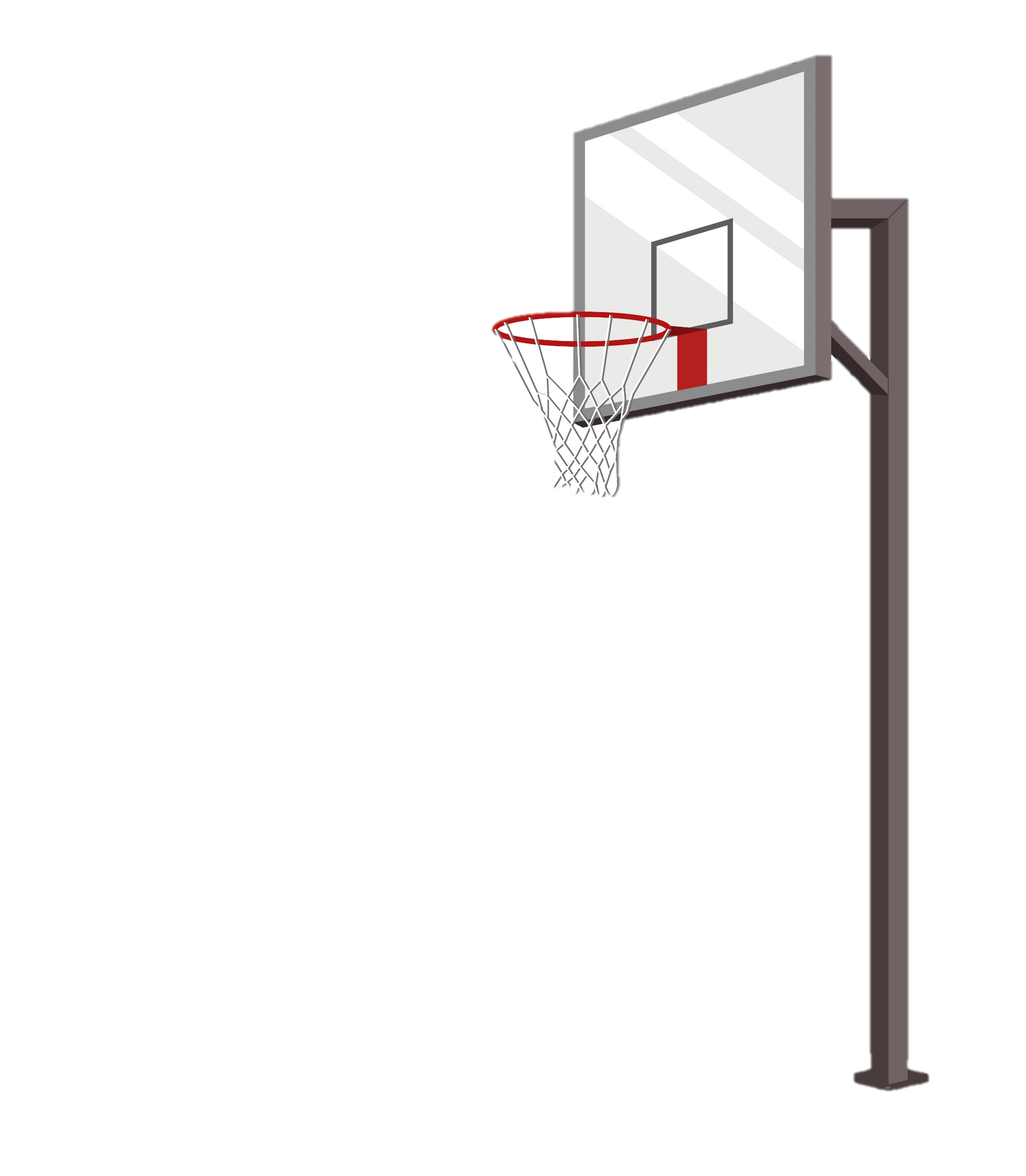 ( اكتب السـؤال هُنـا )
اكتب إجابة صحيحة هنا
اكتب إجابة خاطئة هنا
اكتب إجابة خاطئة هنا
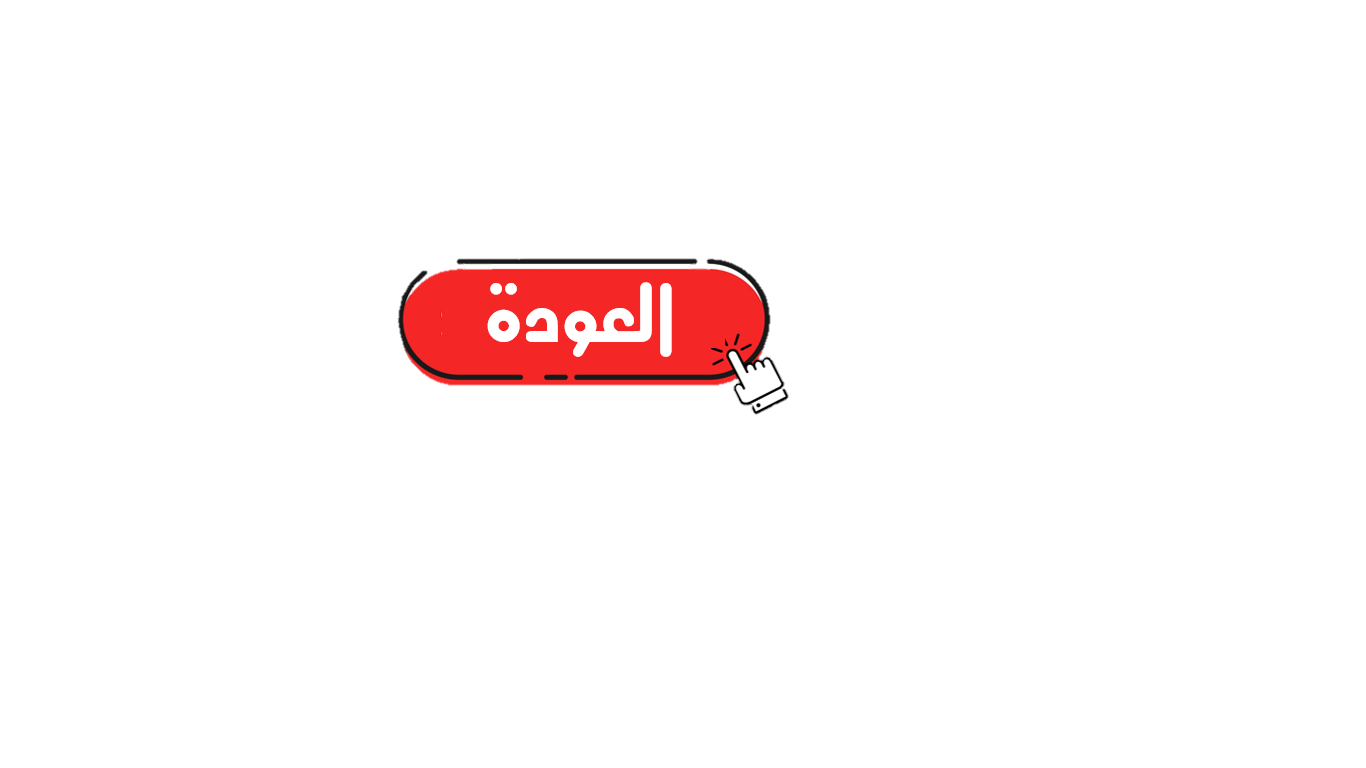 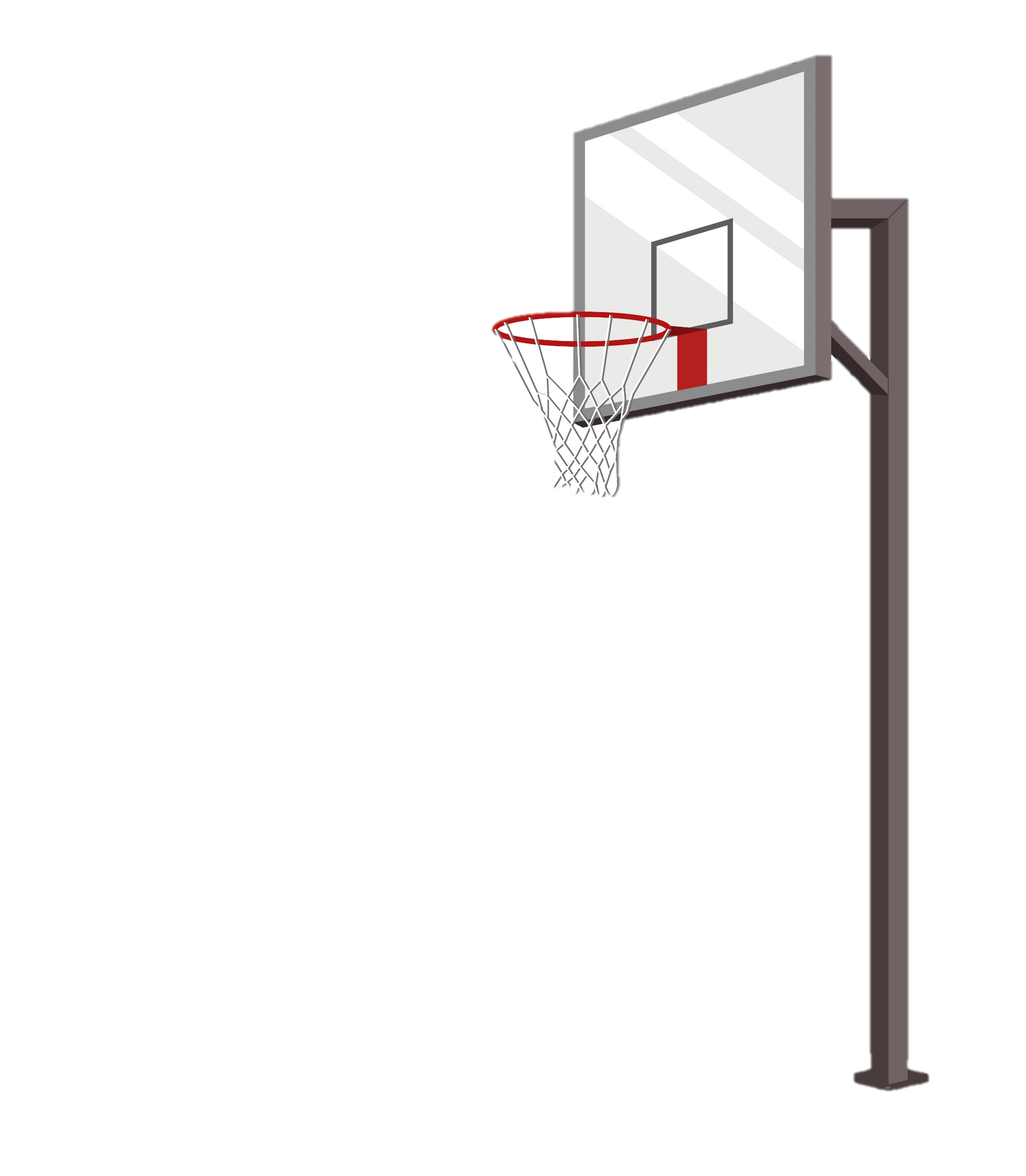 ( اكتب السـؤال هُنـا )
اكتب إجابة خاطئة هنا
اكتب إجابة خاطئة هنا
اكتب إجابة صحيحة هنا
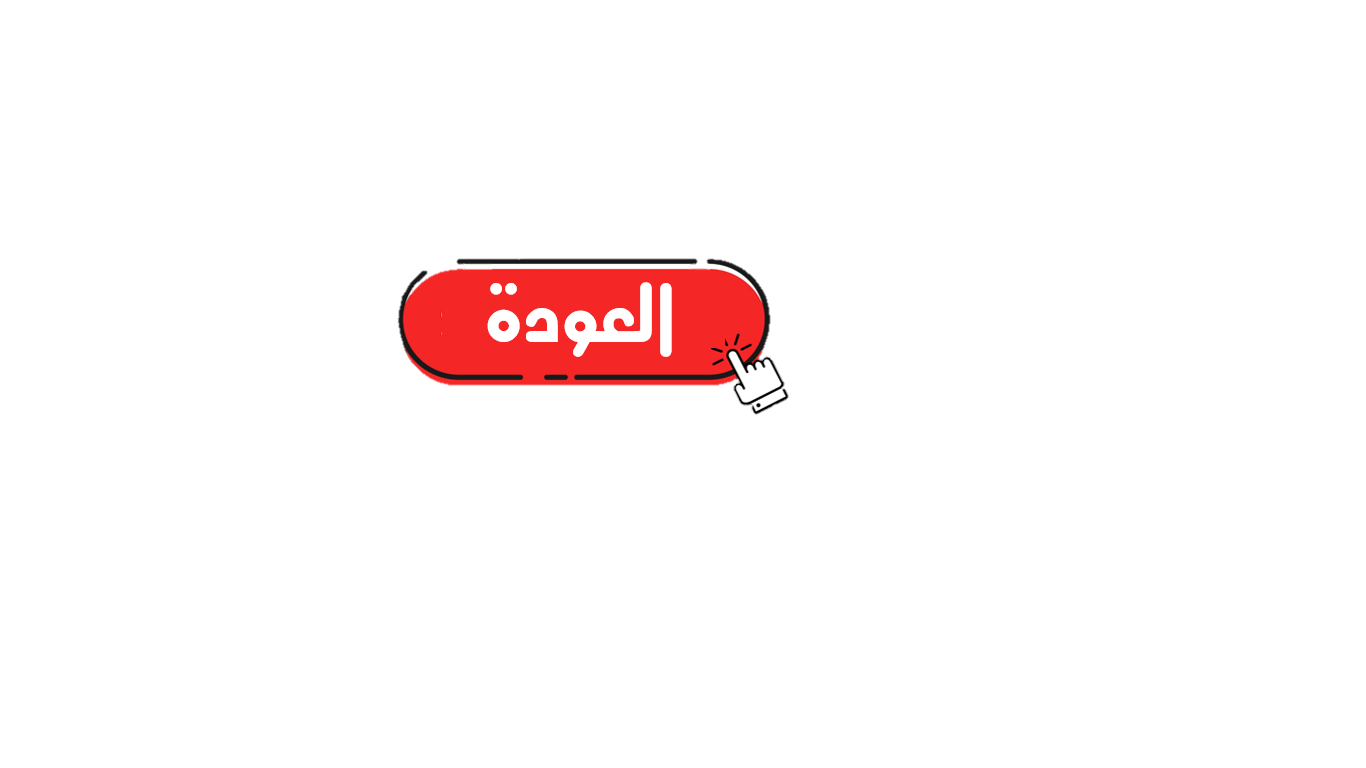 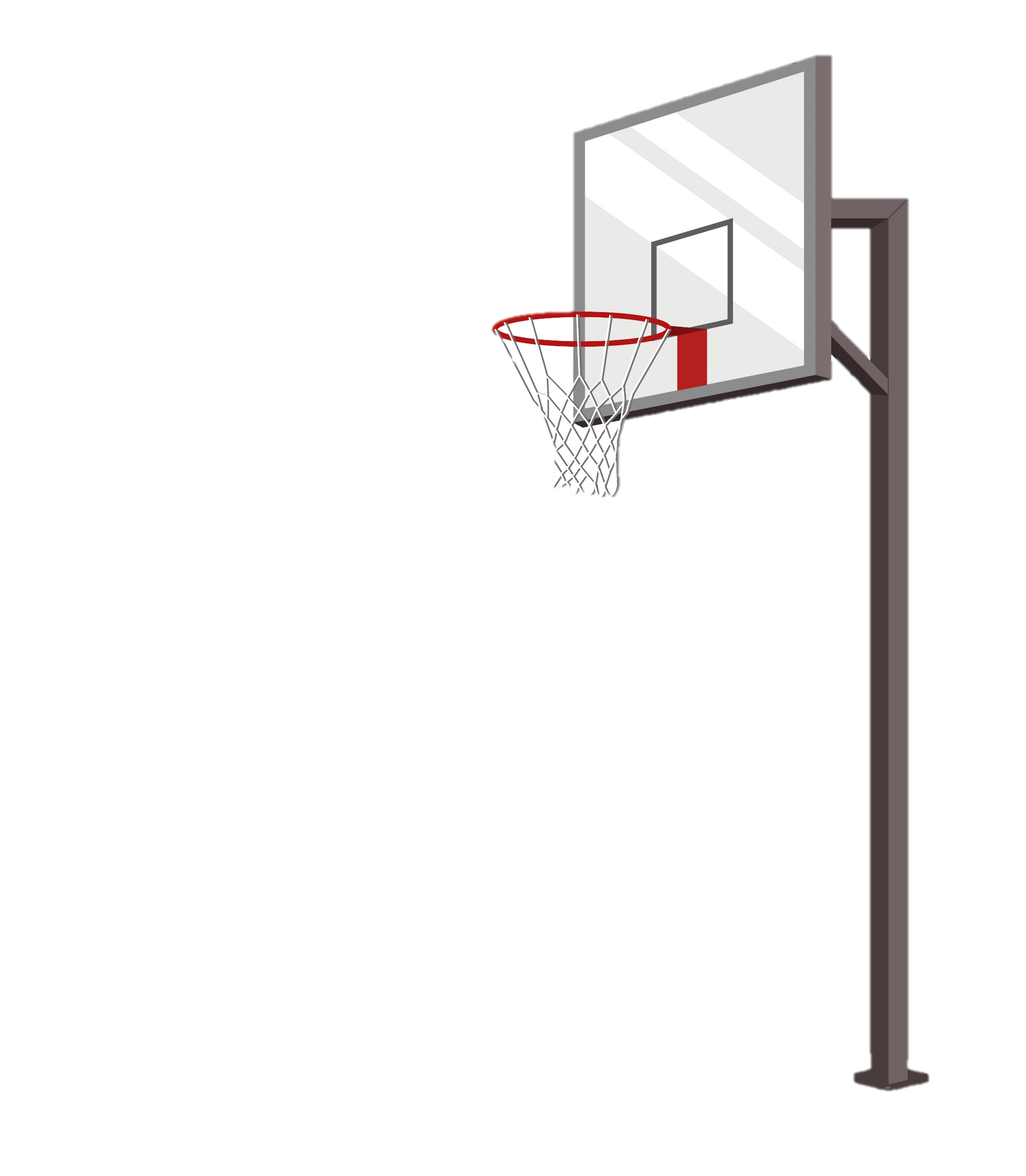 ( اكتب السـؤال هُنـا )
اكتب إجابة خاطئة هنا
اكتب إجابة خاطئة هنا
اكتب إجابة صحيحة هنا
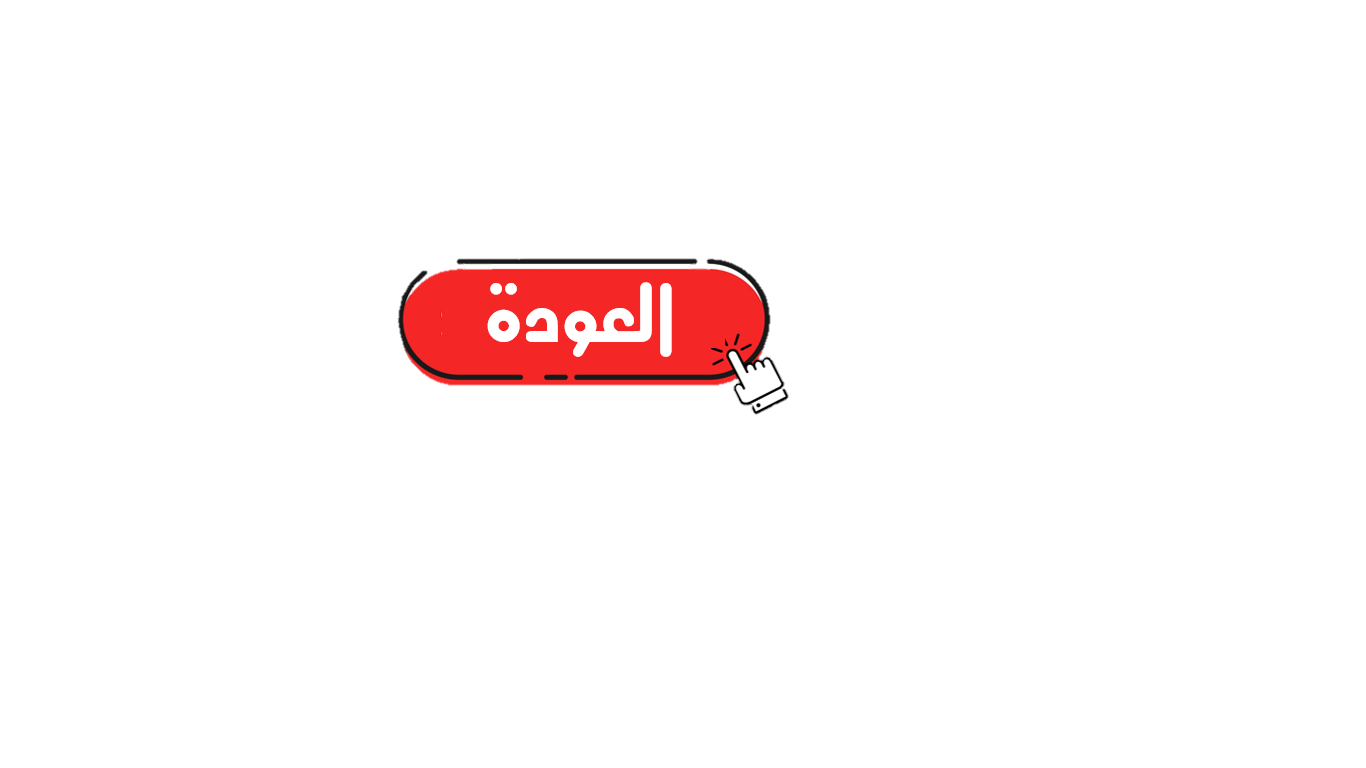 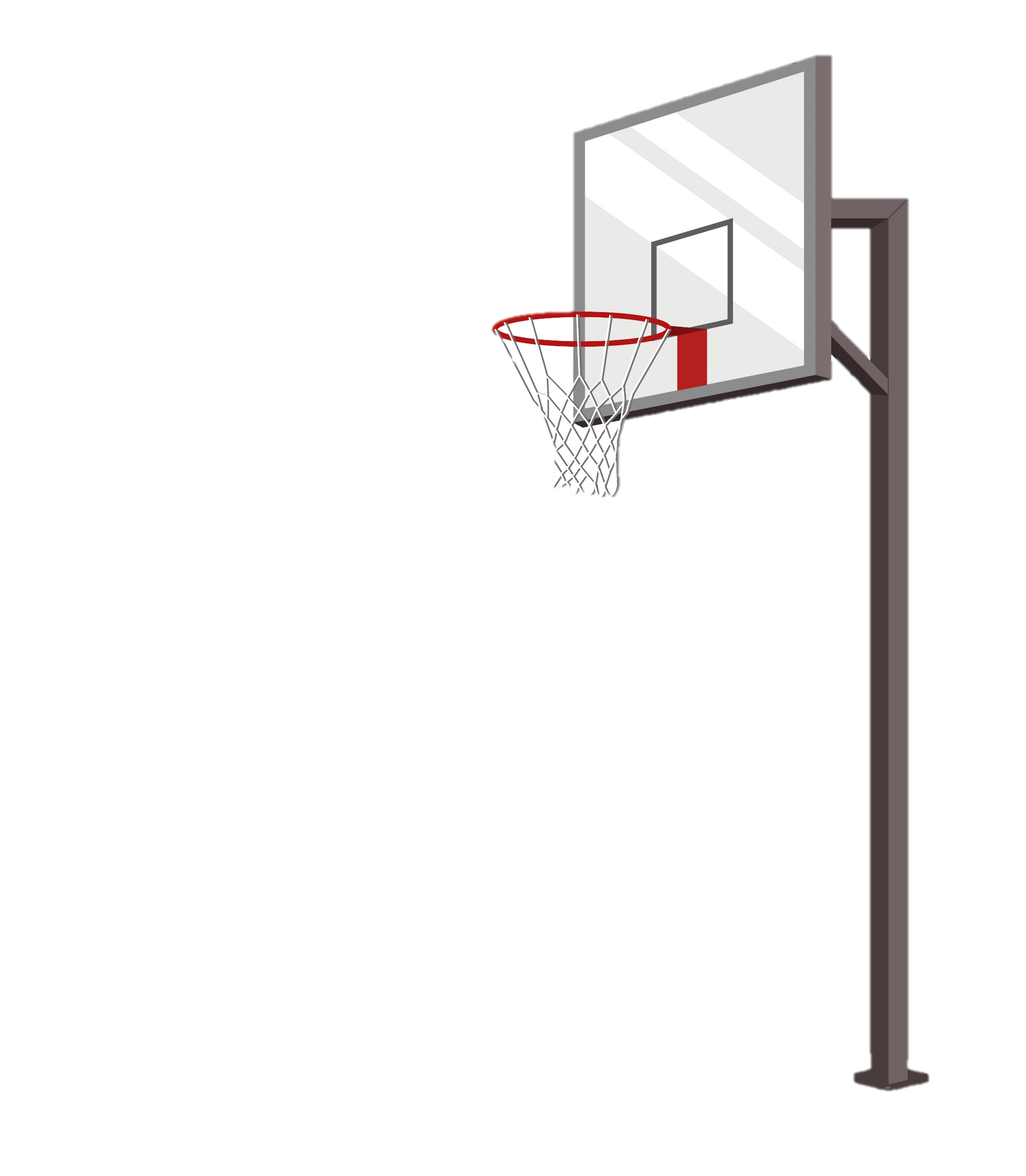 ( اكتب السـؤال هُنـا )
اكتب إجابة صحيحة هنا
اكتب إجابة خاطئة هنا
اكتب إجابة خاطئة هنا
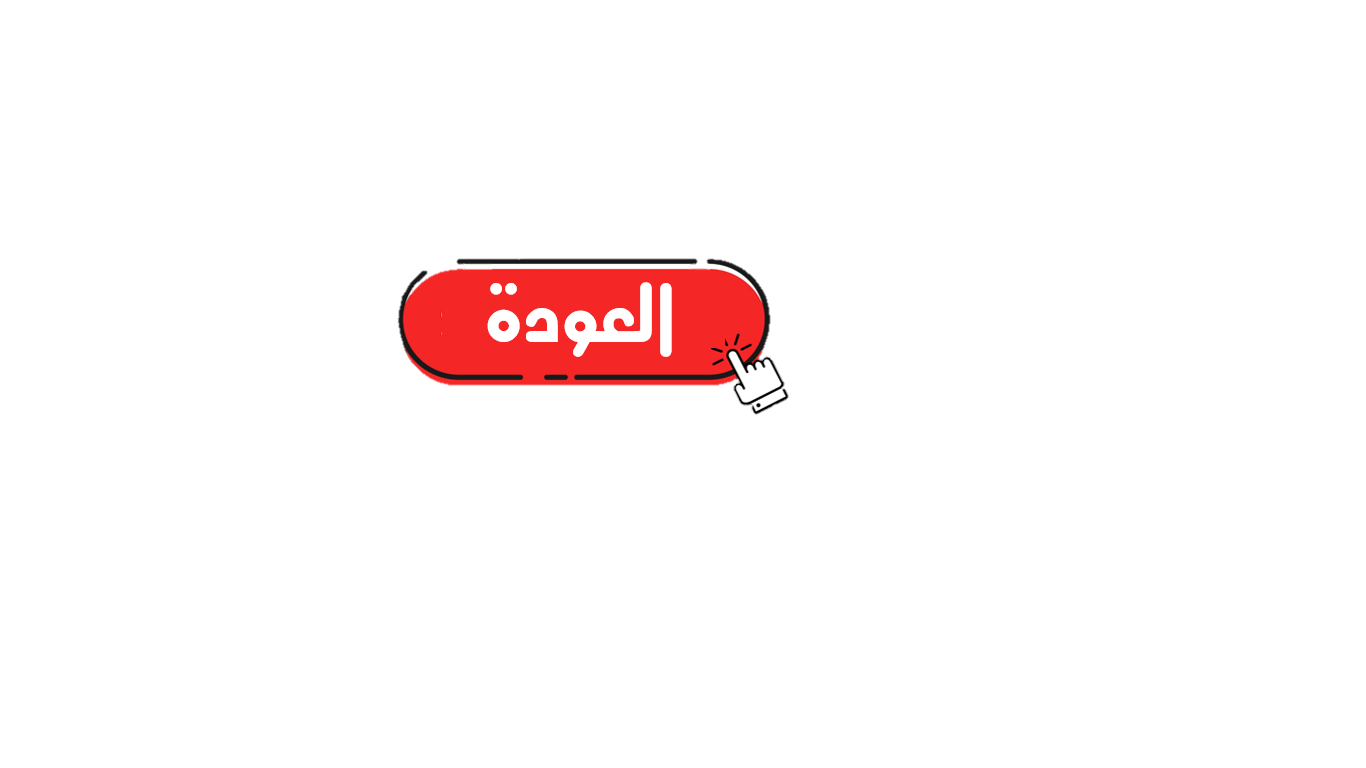 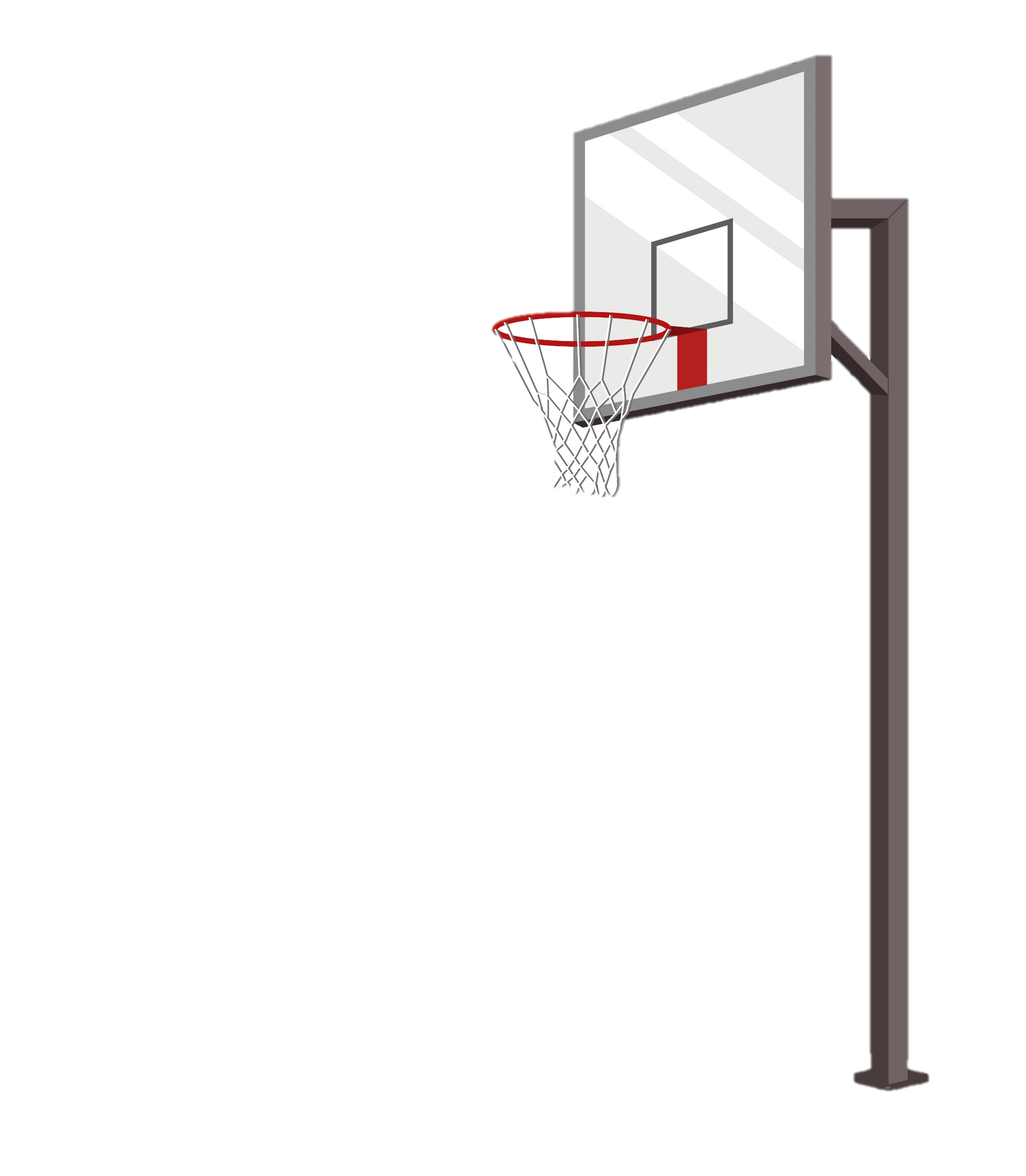 ( اكتب السـؤال هُنـا )
اكتب إجابة خاطئة هنا
اكتب إجابة خاطئة هنا
اكتب إجابة صحيحة هنا
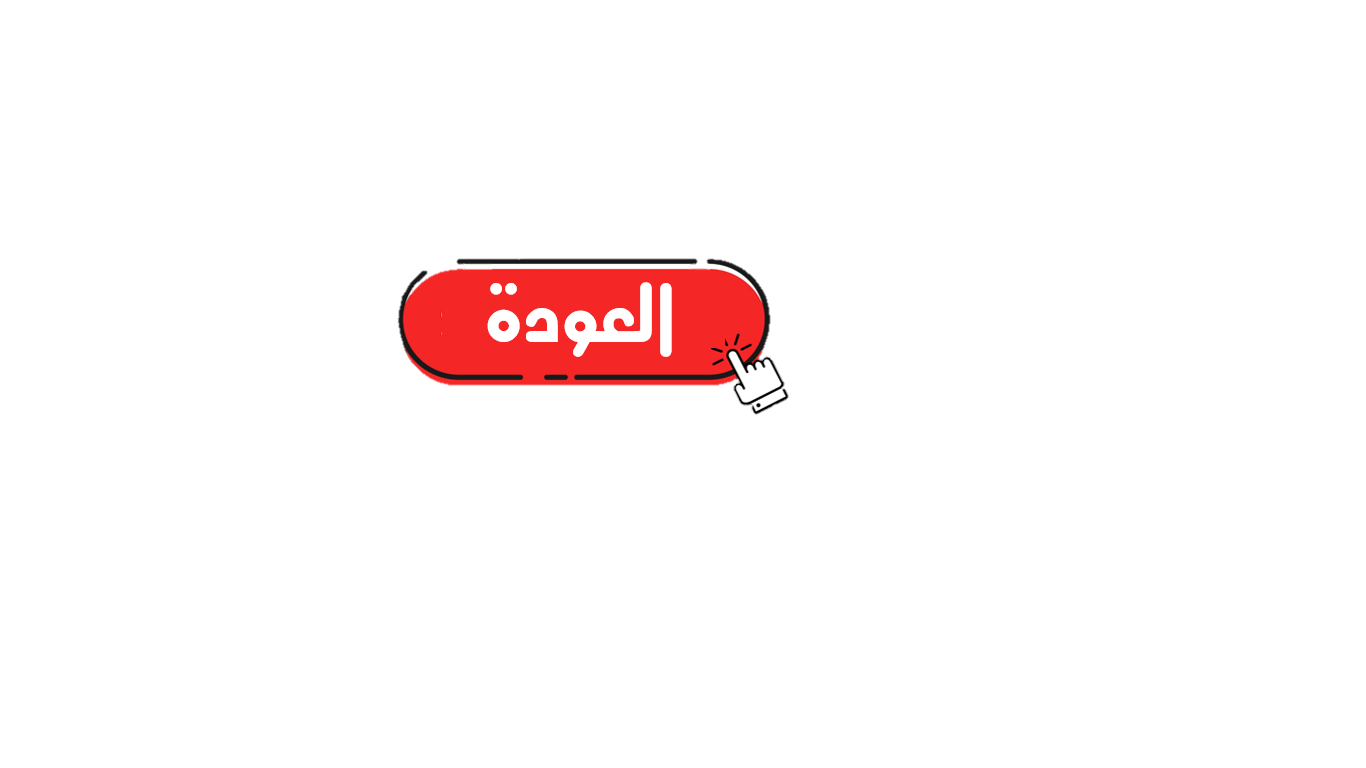 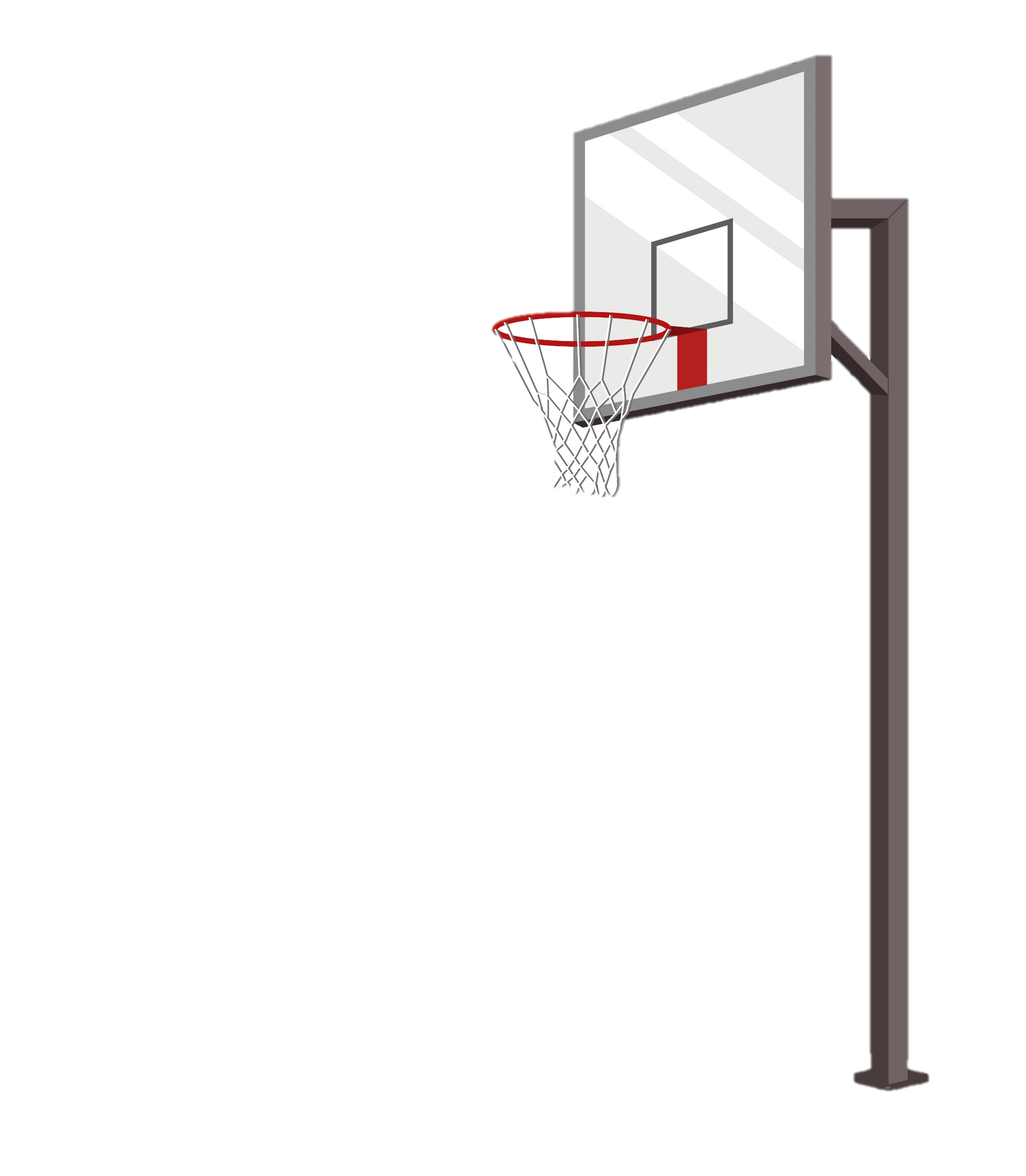 ( اكتب السـؤال هُنـا )
اكتب إجابة خاطئة هنا
اكتب إجابة خاطئة هنا
اكتب إجابة صحيحة هنا
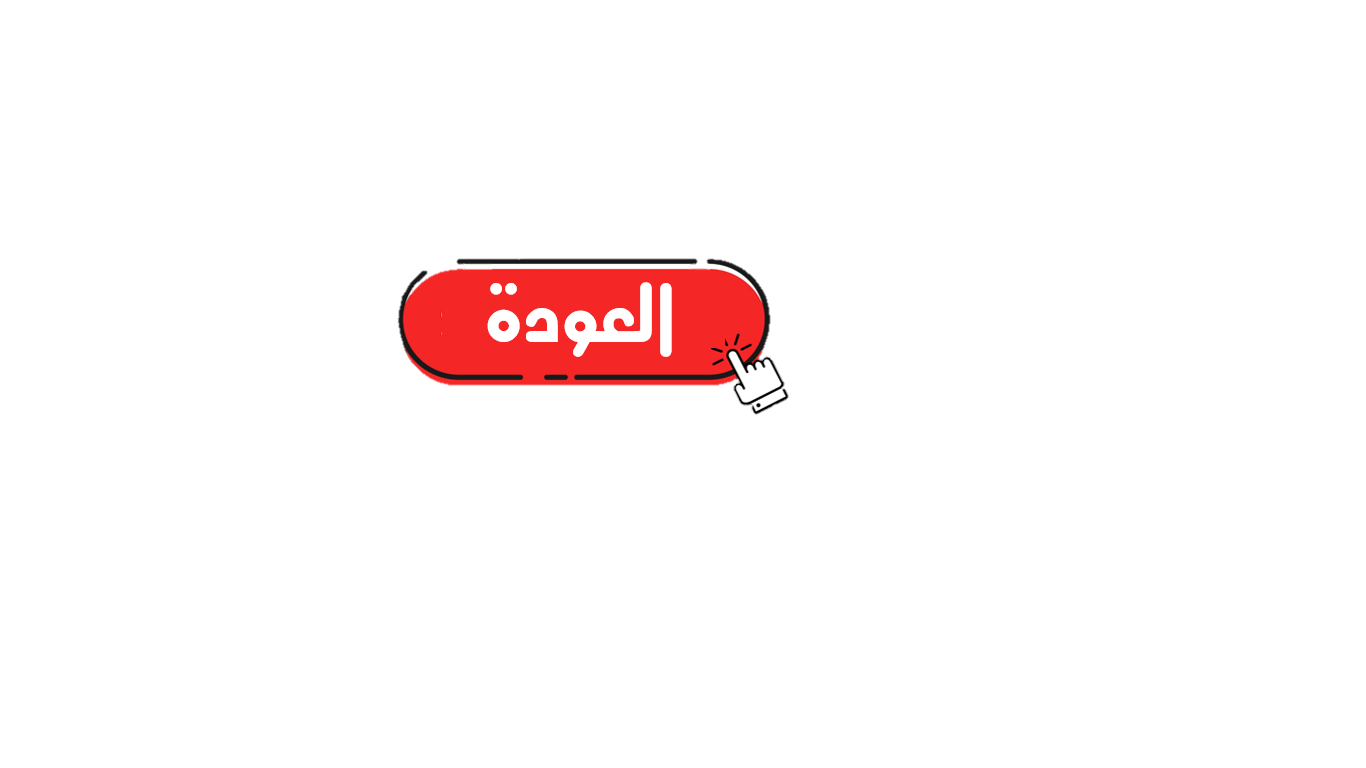 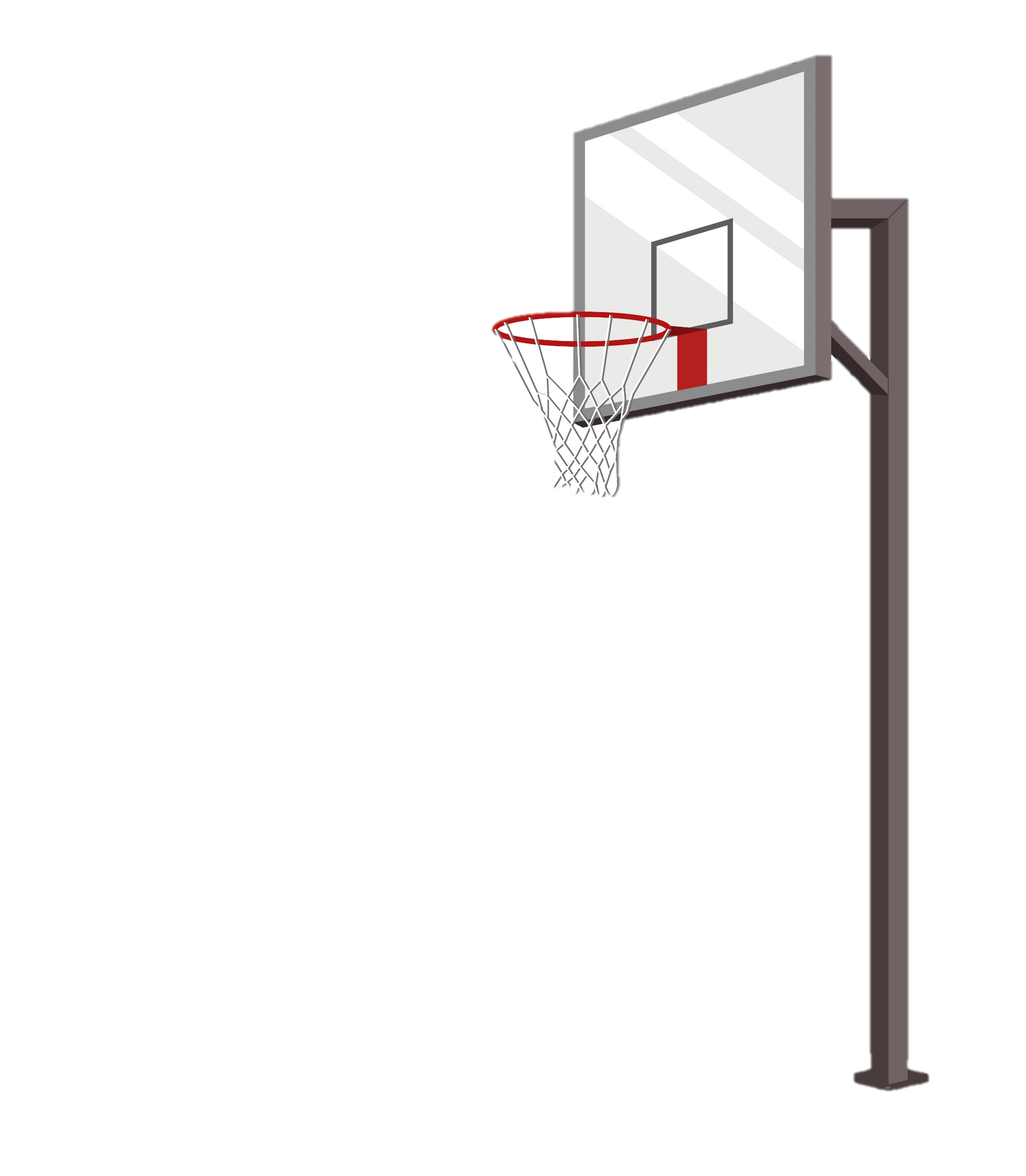 ( اكتب السـؤال هُنـا )
اكتب إجابة صحيحة هنا
اكتب إجابة خاطئة هنا
اكتب إجابة خاطئة هنا
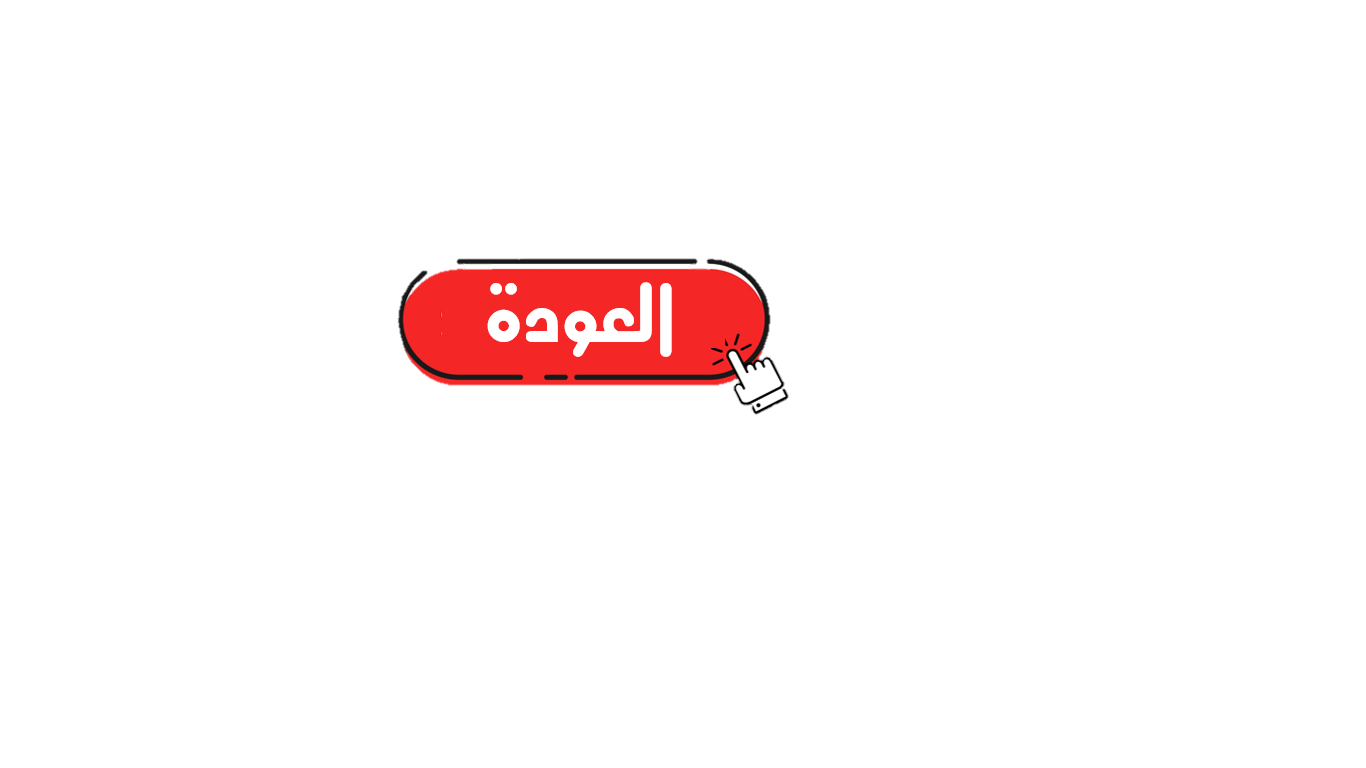 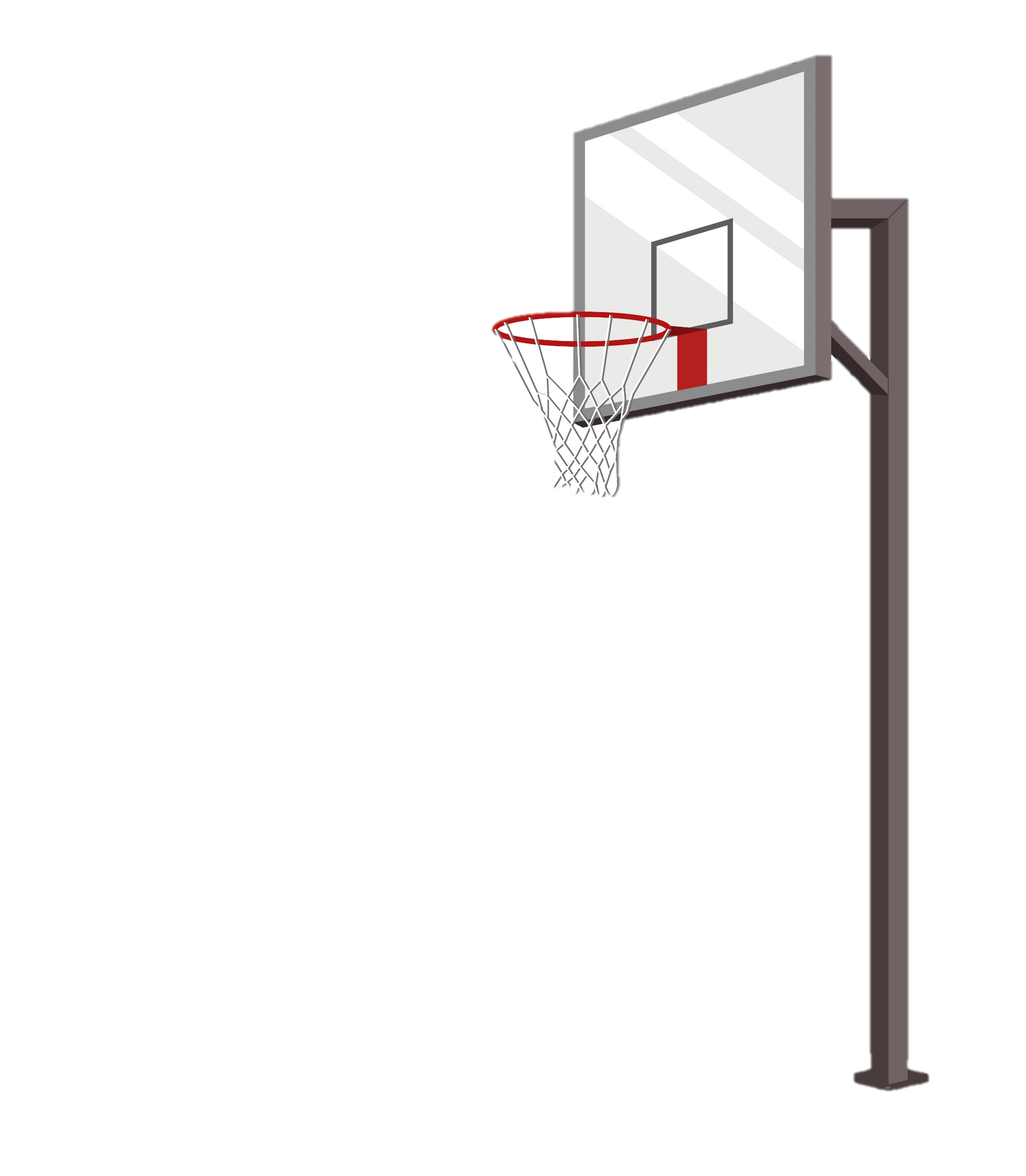 ( اكتب السـؤال هُنـا )
اكتب إجابة خاطئة هنا
اكتب إجابة خاطئة هنا
اكتب إجابة صحيحة هنا
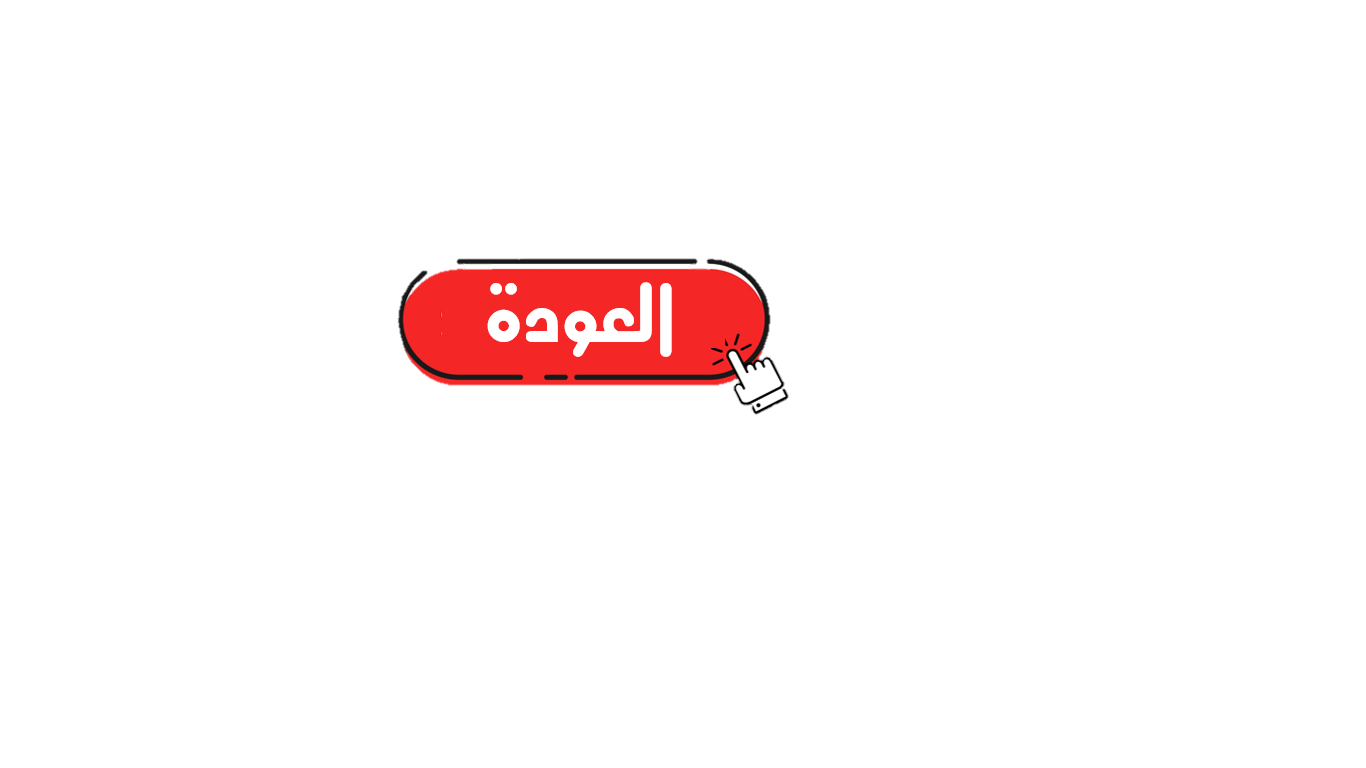 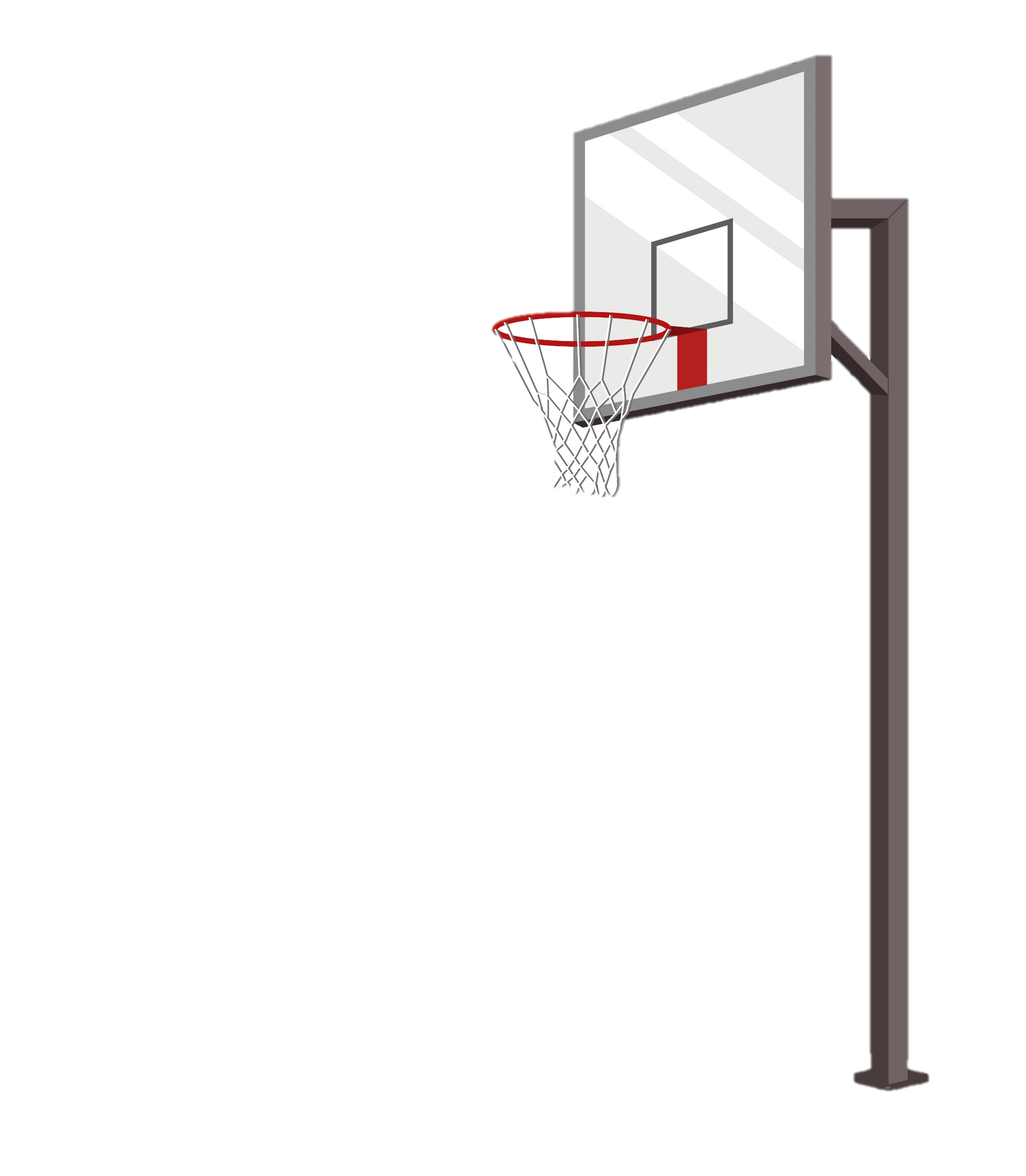 ( اكتب السـؤال هُنـا )
اكتب إجابة خاطئة هنا
اكتب إجابة خاطئة هنا
اكتب إجابة صحيحة هنا
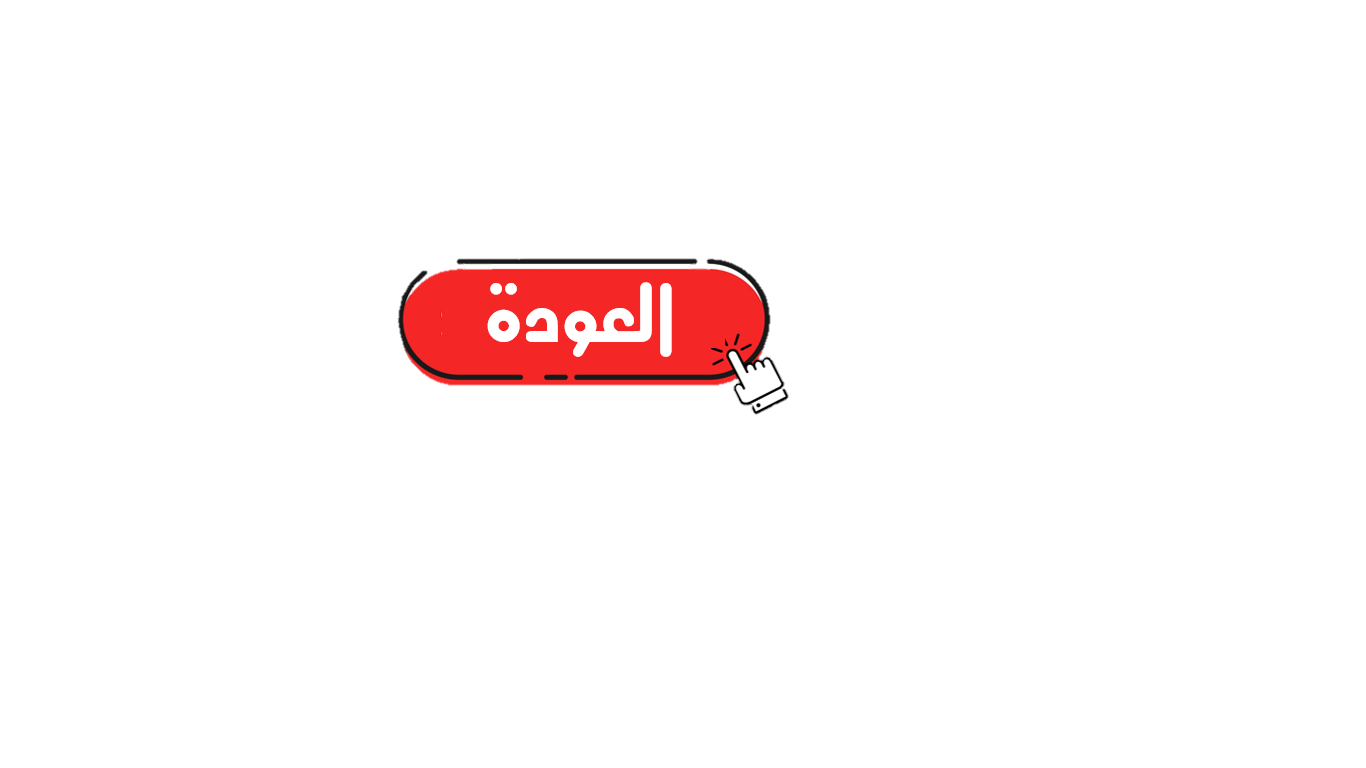 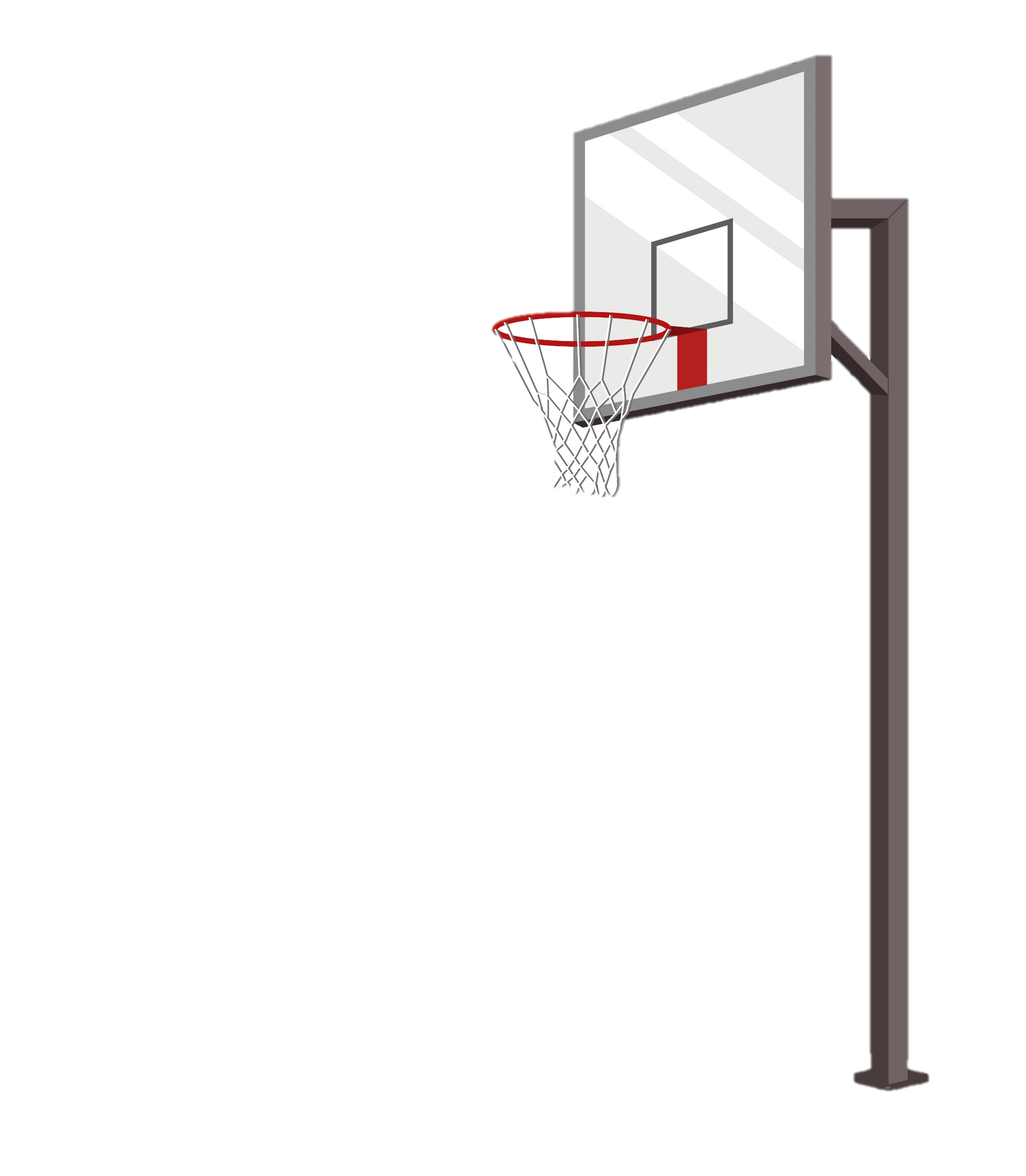 ( اكتب السـؤال هُنـا )
اكتب إجابة صحيحة هنا
اكتب إجابة خاطئة هنا
اكتب إجابة خاطئة هنا
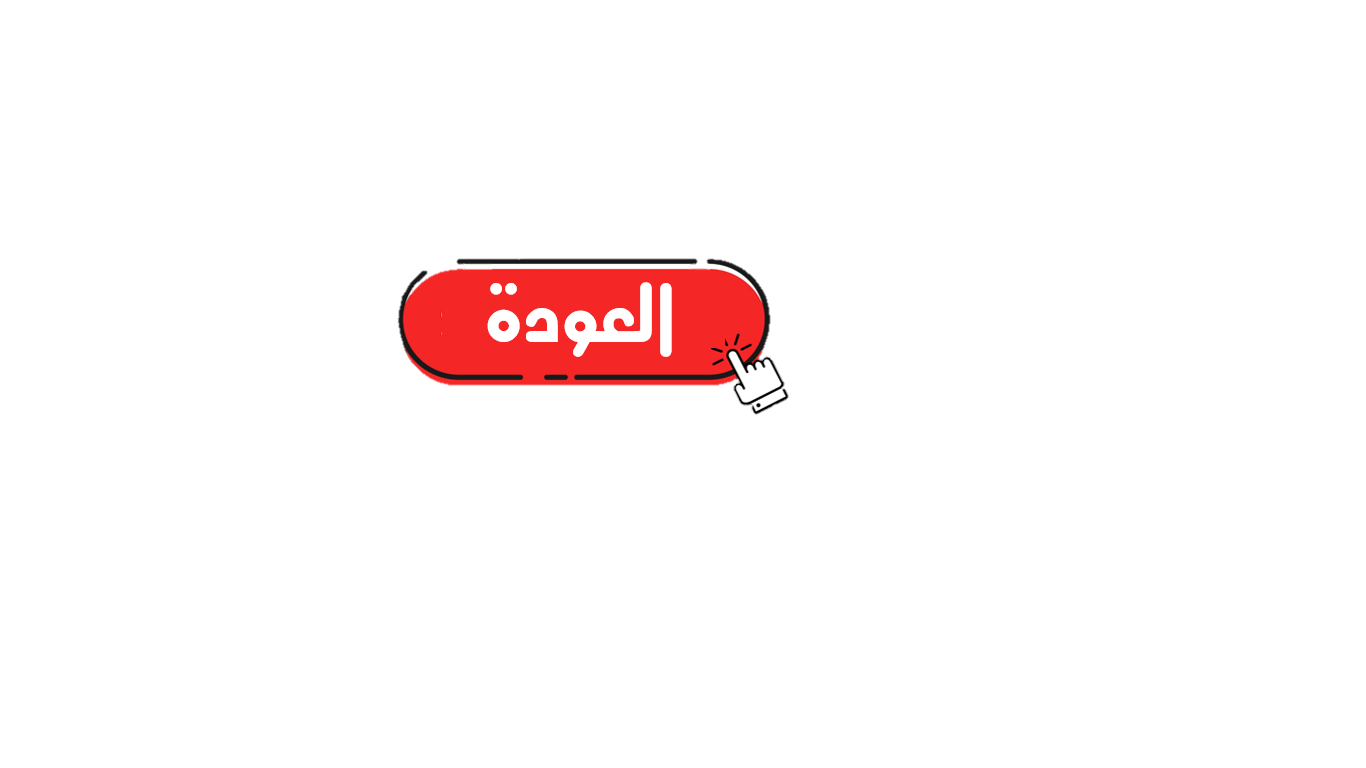 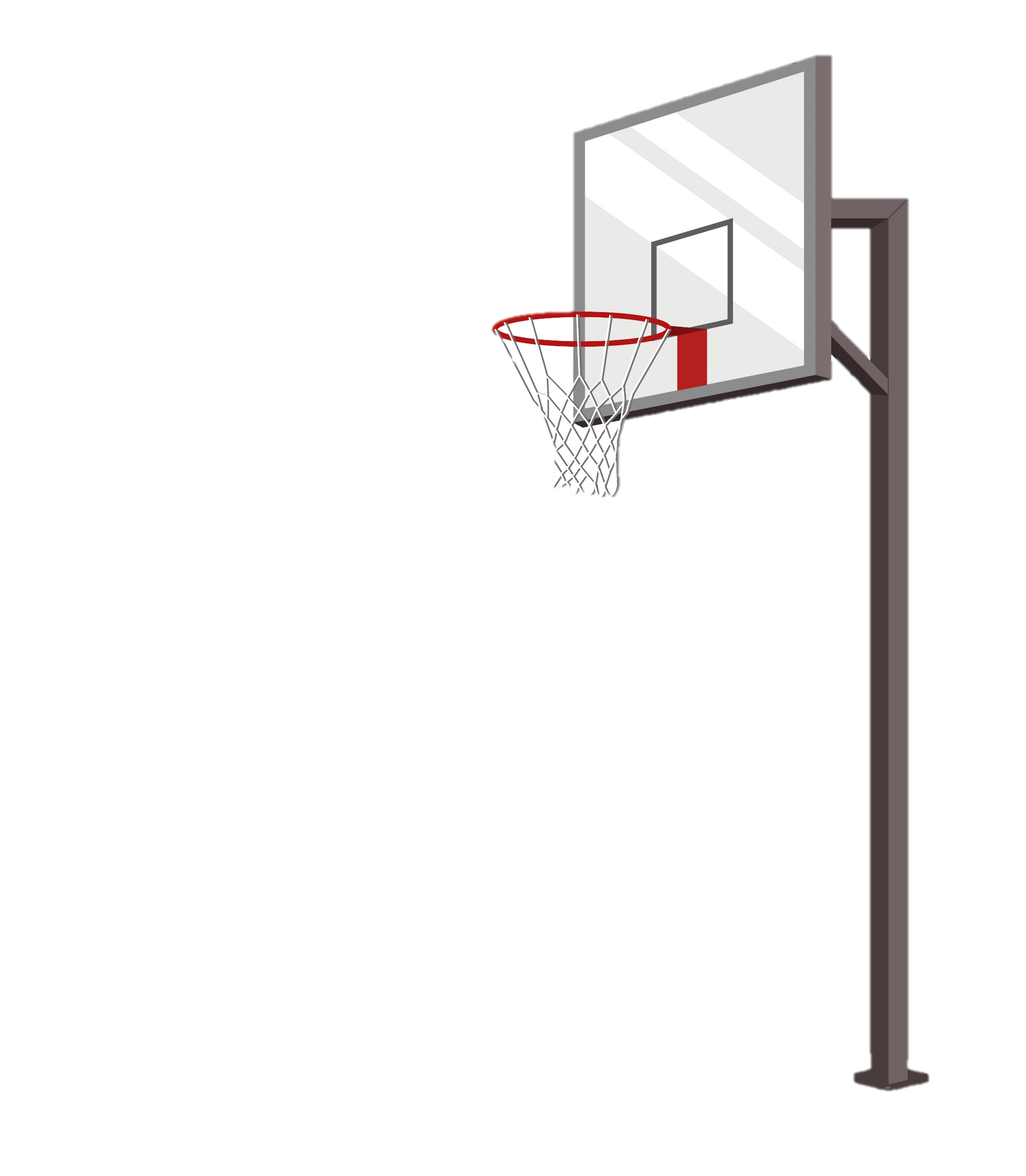 ( اكتب السـؤال هُنـا )
اكتب إجابة خاطئة هنا
اكتب إجابة خاطئة هنا
اكتب إجابة صحيحة هنا
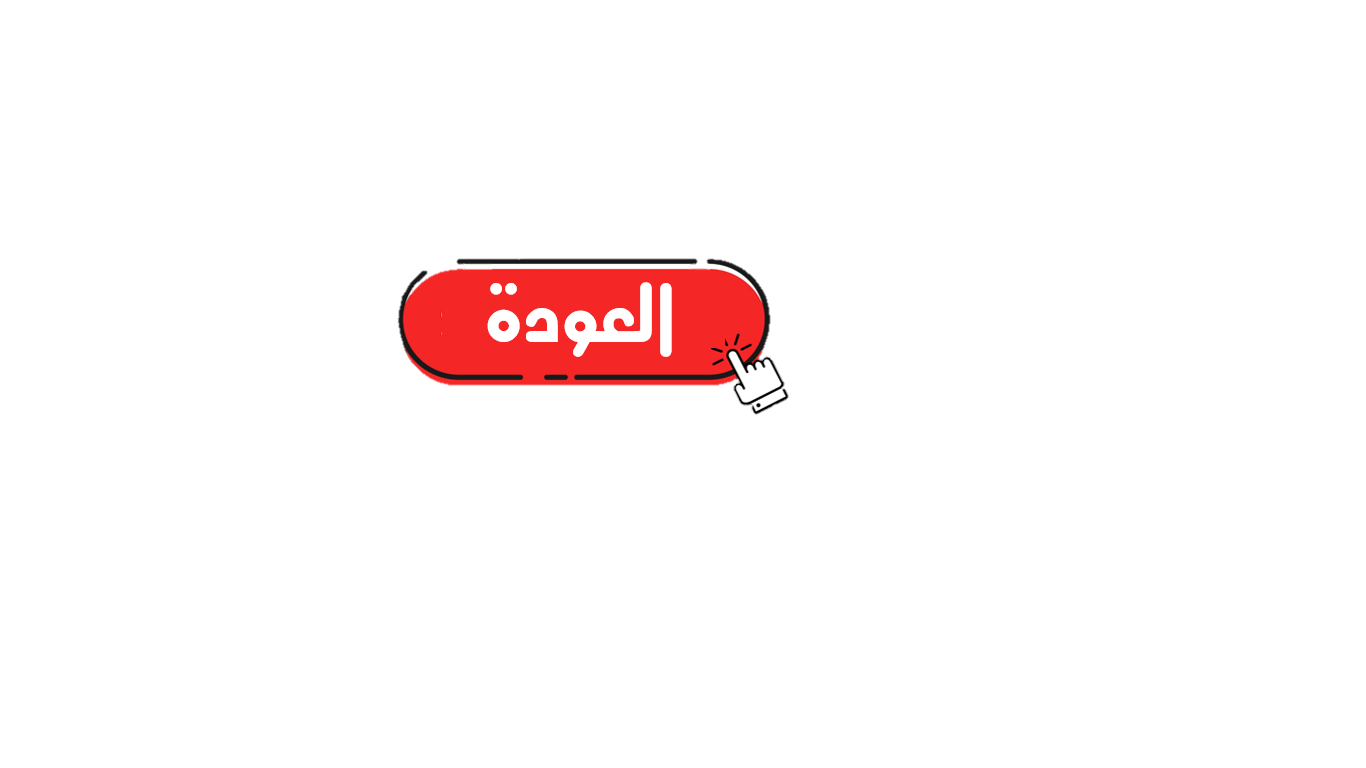 هذا العمـل مجـاني ولا يُمكن بيعه


للمزيد من الألعـاب 
اضغط علـى رابط قناة التلغرام
https://t.me/joinchat/AAAAAEhunMg7L7FnnGhcLw